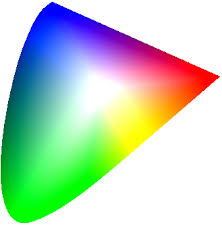 Óptica Física: Teoria, Experimentos e Aplicações (2016)
Docentes Anne L. Scarinci e Mikiya Muramatsu
Diagrama de Cromaticidade
Rafaela Felix Munhoz
Paulo Urbano Ávila
Colorimetria: Ciência das Cores
	- especificar como o ser humano enxerga a cor (a cor está ligada a fenômenos físicos, psicológicos, fisiológicos, etc). O objetivo era descrever, quantificar e simular, através de modelos matemáticos, a percepção de cor pelo ser humano
Algumas teorias foram desenvolvidas com o intuito de resolver as questões acima descritas, teorias estas que foram desenvolvidas antes dos estudos sobre a fisiologia dos estudos conclusivos sobre como a luz é percebida pelo olho humano (Young-Helmholtz).
CIE (Commission Internationale de l´Eclairage): definiu padrões que permitem descrever as cores independente dos dispositivos utilizados ou qualquer meio de reprodução e emissão de luz.  Está baseado no sistema de percepção visual humana
MODELO TRIESTÍMULO
Mas então, qual seriam os atributos suficientes par especificar a cor?
O estudo de como o olho humano foi muito importante, no entanto, ela foi um mistérios durante muito tempo, então, algumas explicações surgiram. Pois, mesmo uma mesma cor (pigmento) sob diferentes fontes de luz, poderiam ser percebidas como cores diferentes pelos humanos, como isso seria possível? Então o modelo proposto deveria levar isso em consideração
Algumas tentativas de explicar a percepção das cores, tentaram usar a matiz, brilho e saturação (para saber mais Pratt, pg 22).

Um modelo que conseguiu fornecer uma quantidade significativa de cores, foi o modelo baseado no conceito TRIESTÍMULO.
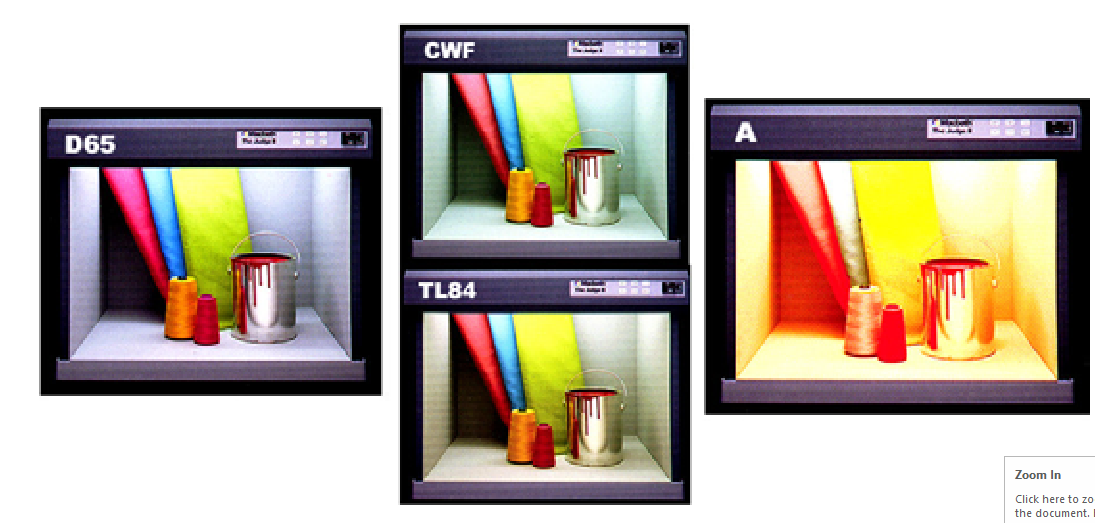 Mistura de Cores:

- Modelo Aditivo – projeção de luzes de várias cores no mesmo ponto
- Modelo subtrativo – passagem da luz através de vários filtros
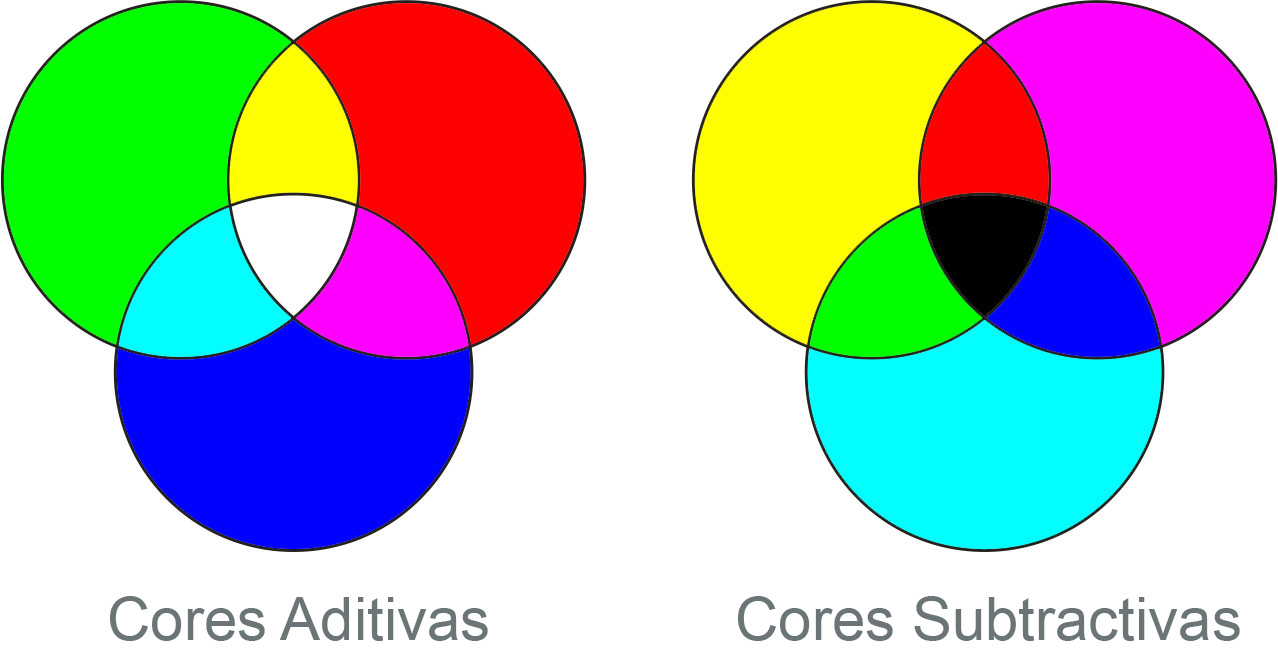 Com base neste conceito de misturas e com a determinação de uma fonte padrão de luz, foi possível construir um modelo matemático que deu conta de explicar a luz percebida pelos humanos. Este modelo leva em consideração a distribuição espectral da fonte de luz incidente. Assim, foram obtidos os valores triestímulos, que deram origem ao diagrama cromático (explicar como isso ocorre), se quiserem saber mais, ler Pratt, pg. 36 à 39.
Uma representação gráfica dos coeficientes tricromáticos foi proposta pela Commision Internationale de L'Eclairage (CIE) em 1931 e recebe o nome de diagrama de cromaticidade, que, por um acaso,
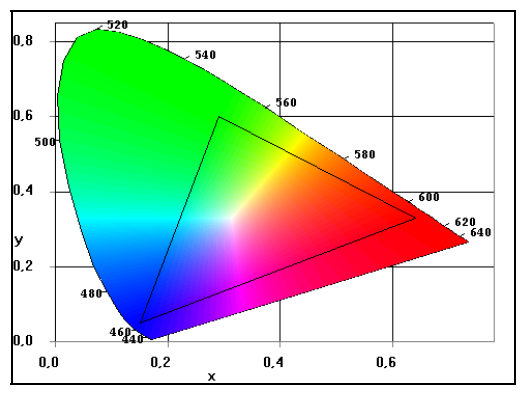 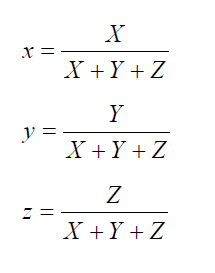 Diagrama de cromaticidade xy do CIE.
FONTE: Gerada no programa PCCOLOUR versão 2.1.
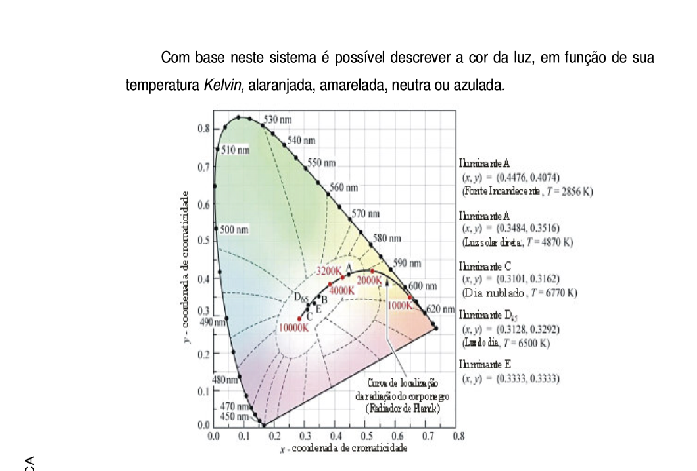 Diagrama Cromático:
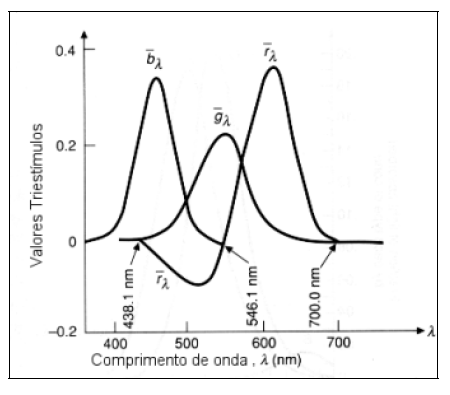 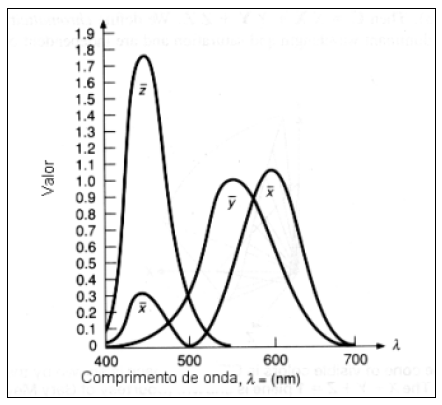 Uma representação gráfica dos coeficientes tricromáticos foi proposta pela Commision Internationale de L'Eclairage (CIE) em 1931 e recebe o nome de diagrama de cromaticidade
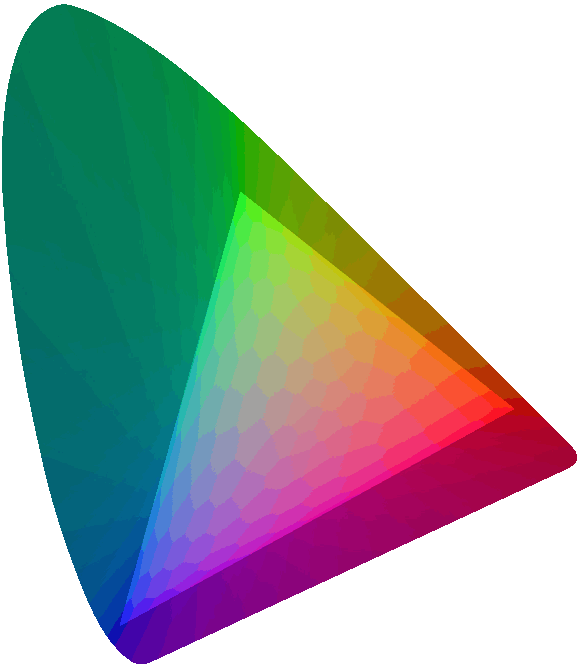 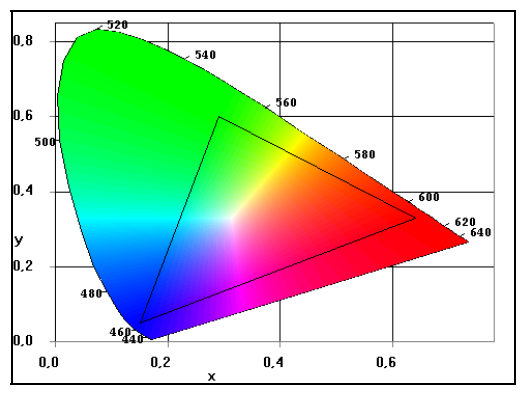 Diagrama de cromaticidade xy do CIE.
FONTE: Gerada no programa PCCOLOUR versão 2.1.
Observadores Padrão

O olho humano possui três receptores primários de cores (vermelho, verde e azul) e todas as cores são misturas dessas três cores primárias. Em 1931, a CIE definiu o Observador Padrão como tendo as funções de relação de cor x(l) ,y(l), e z(l) conforme a Figura 6 abaixo.
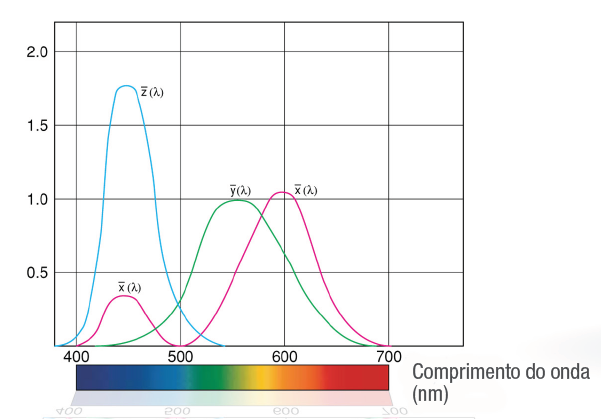 Espaço de Cores

De acordo com Foley et. al (1990), um espaço de cores é um sistema tridimensional de coordenadas, onde cada eixo refere-se a uma cor primária. A quantidade de cor primária necessária para reproduzir uma determinada cor, é atribuída a um valor sobre o eixo correspondente.
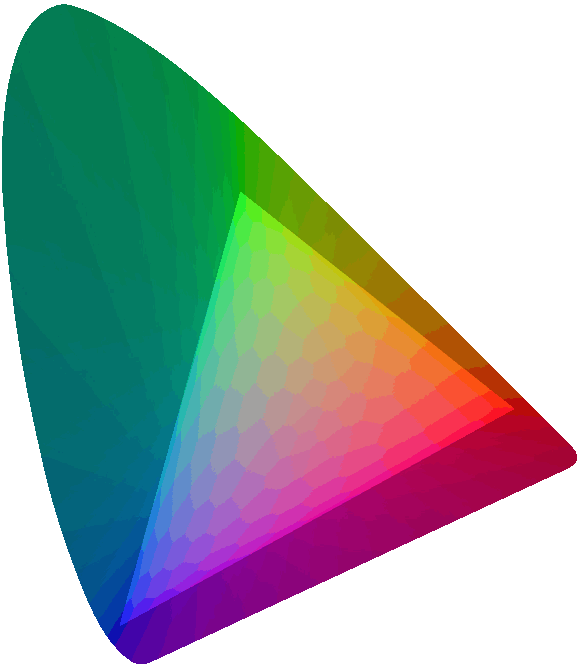 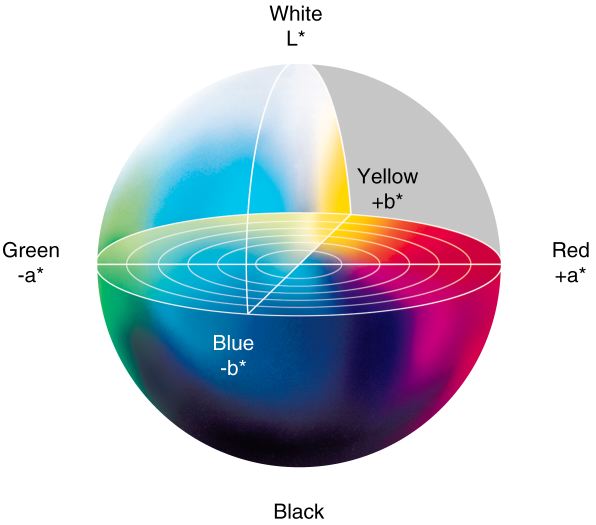 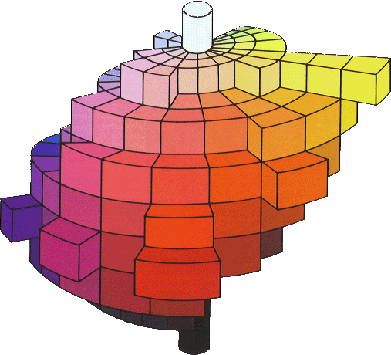 Espaço RGB

Este espaço de cores é baseado nas três cores aditivas primárias, ou seja, no vermelho, no verde e no azul - red, green e blue, em inglês. A soma dessas três cores, duas a duas, resulta nas cores ciano (verde + azul), magenta (vermelho + azul) e amarelo (vermelho + verde), que vem a ser as cores subtrativas.
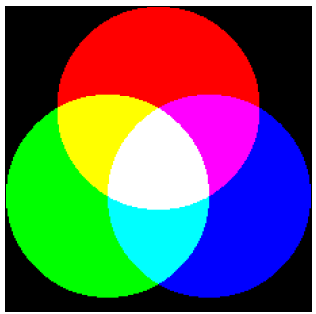 Vermelho = Branco − Amarelo − Magenta
Verde = Branco − Ciano − Amarelo
Azul = Branco − Magenta − Ciano
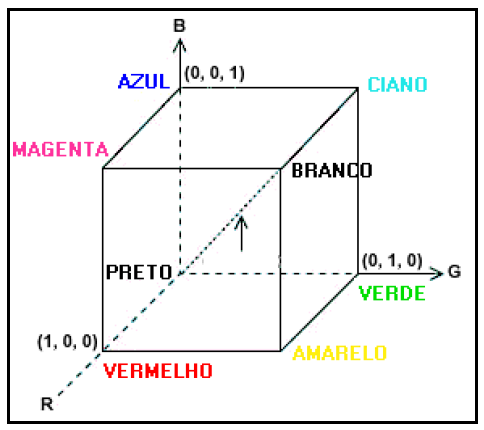 O cubo mostrado na Figura ilustra esquematicamente o espaço de cores RGB. Os
valores sobre os eixos R, G e B, estão normalizados, ou seja, variam de 0 a 1. Note que os vértices do cubo representam as cores aditivas primárias e secundárias, a exceção dos vértices referentes ao preto e ao branco, em cuja a diagonal que os liga estão localizados os tons de cinza. Sobre as arestas do cubo, diz-se localizarem as cores saturadas neste espaço de cores.
Espaço XYZ - Valores Triestímulos
Quando se tem o iluminante padrão C (média da luz do dia) como fonte, a cor que contém uma quantidade R de vermelho, G de verde e B de azul, pode ser convertida nos valores triestímulos X, Y e Z, conforme Pratt (1991) pela seguinte transformação:
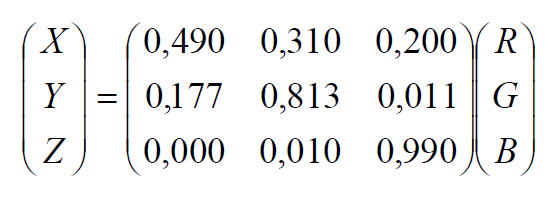 As fontes de luz consideradas são os iluminantes A (filamento de wolfrânio da lâmpada incandescente), C (média da luz do dia) e D65 melhor representação da luz do dia). As fontes A, C e D65 geram as cores considerando que estão a temperaturas de 1856 K, 6740 K e 6500 K respectivamente (Gardner, 1997).
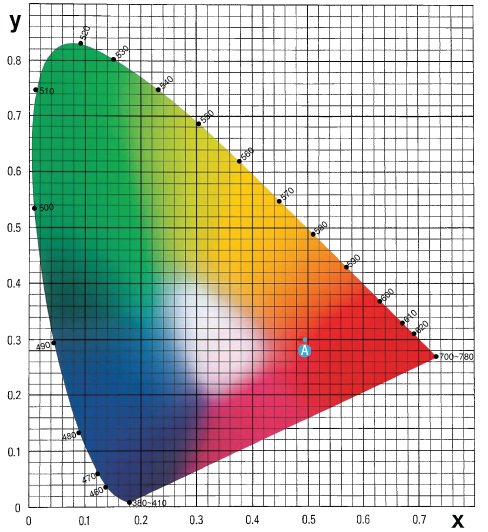 Diagrama de cromaticidade x,y de 1931
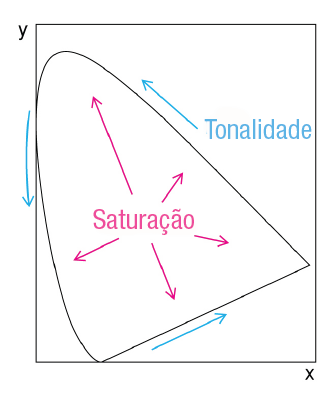 Espaço de Cores Uniforme - “uniform chromaticity scale” (UCS)
Como exemplo há o espaço recomendados pela CIE, denominados L*a*b*
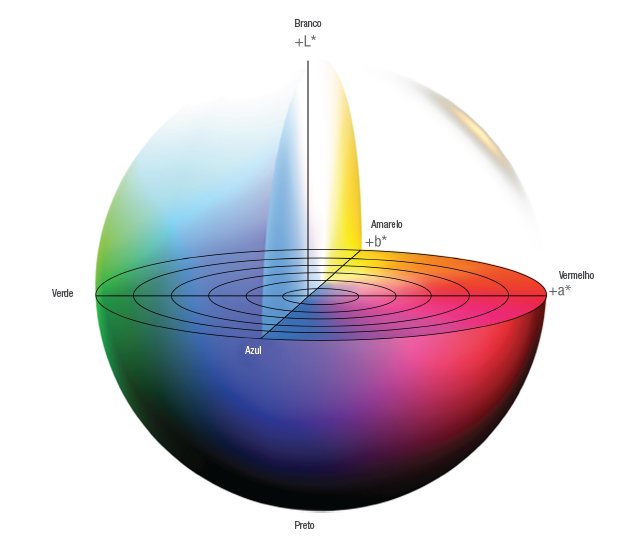 Espaço de cor L*a*b*

O espaço de cores L*a*b* (também conhecido como CIE LAB) foi definido pela CIE em 1976 com o objetivo de reduzir os problemas do espaço de cor original Yxy.
No espaço de cores L*a*b*, o L* indica a luminosidade, enquanto que o a* e o b*, representam as coordenadas cromáticas.
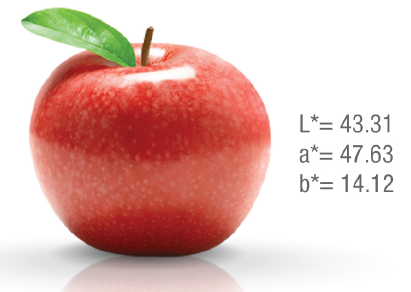 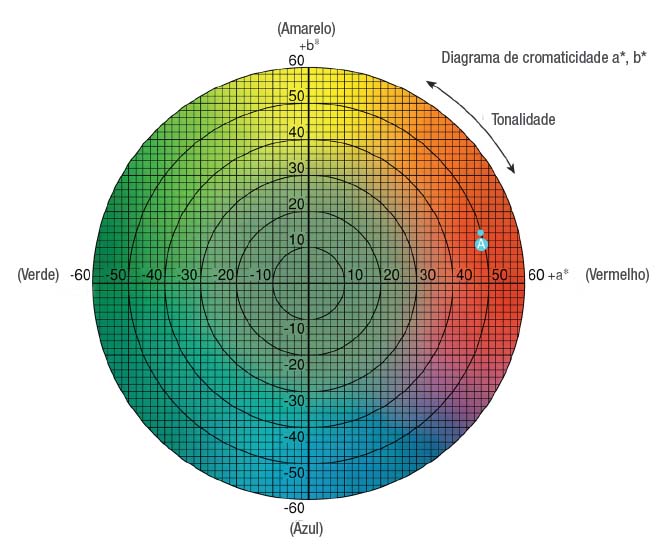 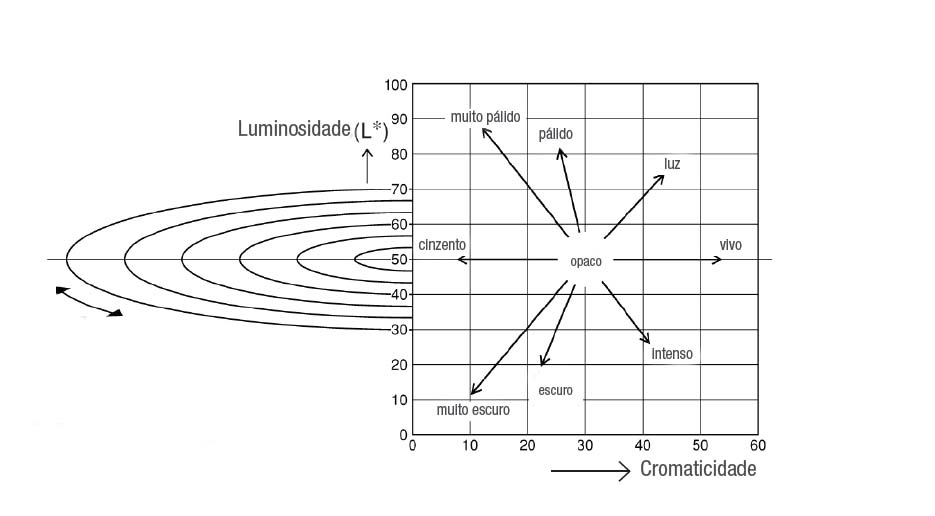 tonalidade
Se cortarmos verticalmente o sólido de cor da figura do próximo slide, através do ponto A e do centro, obteremos uma visão da cromaticidade pela luminosidade, em parte mostrada na figura acima.
Experimento de Composição da cores (Wright e Guilt)2° CIE (1931) – Foco sobre a fóvea10° CIE (1964) – Foco sobre a retina
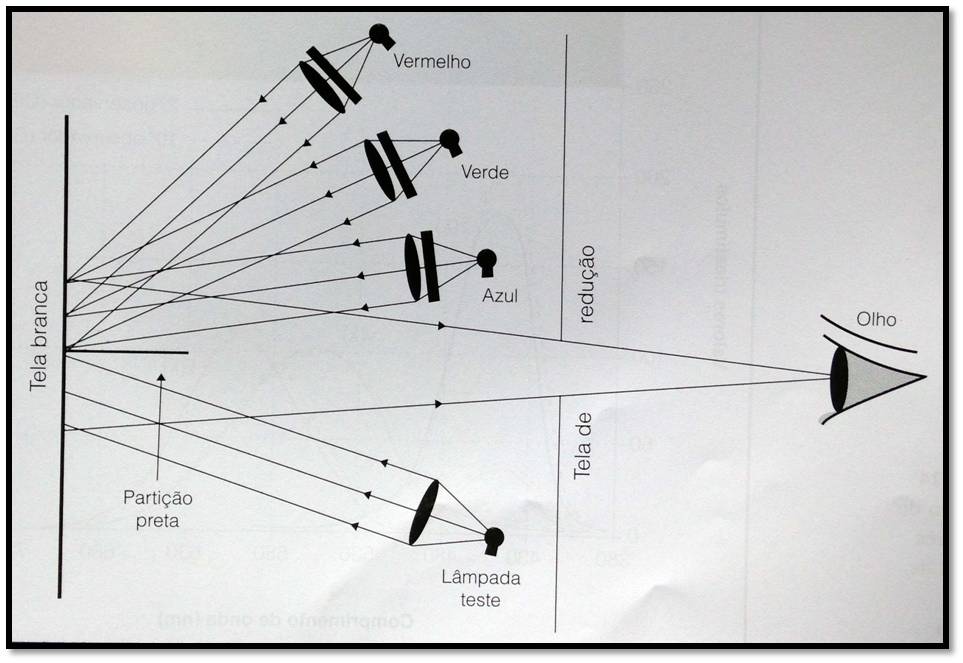 Comparação de observadores padrão CIE
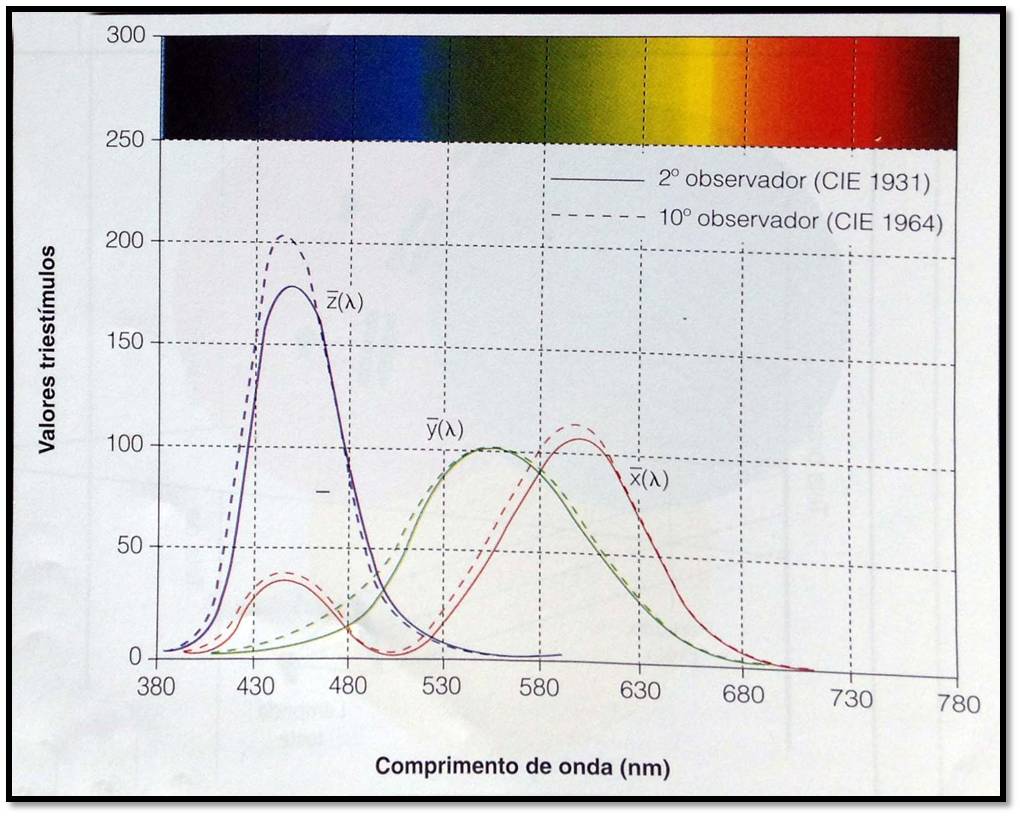 O espaço colorimétrico CIELAB
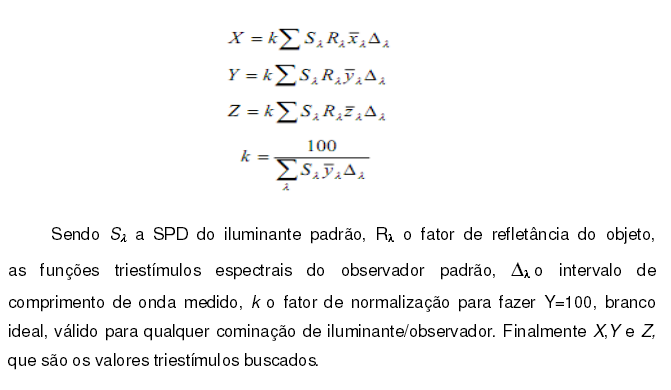 Diferença total de cor entre as três coordenadas – L*a*b*
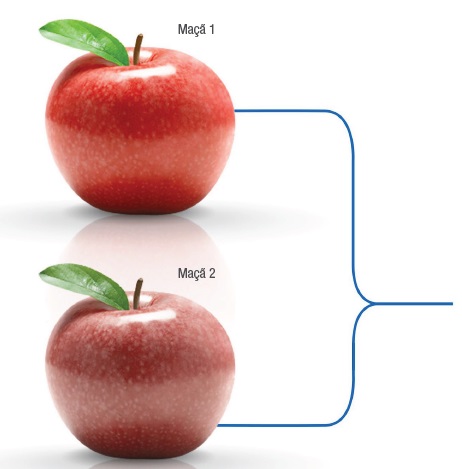 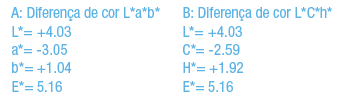 Diferença total de cor entre as três coordenadas – L*a*b*
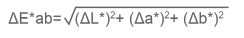 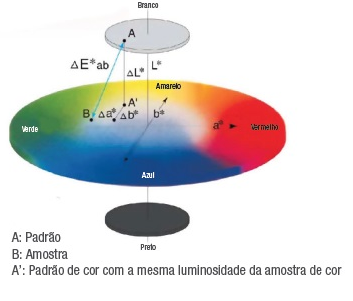 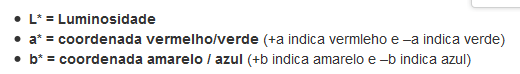 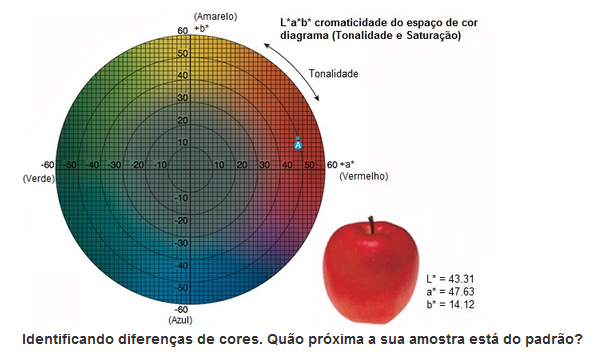 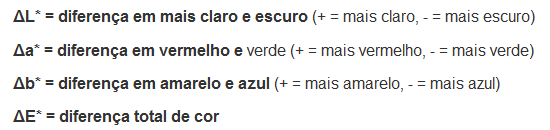 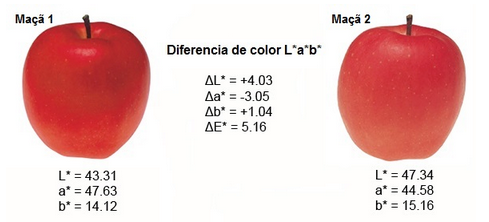 Diferenças de cor L*a*b*
∆(L*a*b*), ∆E*ab (CIE 1976
∆(L*a*b*), ∆E*ab (CIE 1976)
∆L*
Diferenças  no Espaço de Cor CIE L*a*b*
∆(L*a*b*), ∆E*ab (CIE 1976)
∆a*
Diferenças  no Espaço de Cor CIE L*a*b*
∆(L*a*b*), ∆E*ab (CIE 1976)
∆b*
Diferenças  no Espaço de Cor CIE L*a*b*
∆(L*a*b*), ∆E*ab (CIE 1976)
∆E*ab
Diferenças  no Espaço de Cor CIE L*a*b*
∆(L*a*b*), ∆E*ab (CIE 1976)
∆b*
∆E*ab
∆L*
∆a*
Diferenças  no Espaço de Cor CIE L*a*b*
Percepção visual com luminosidade baixa
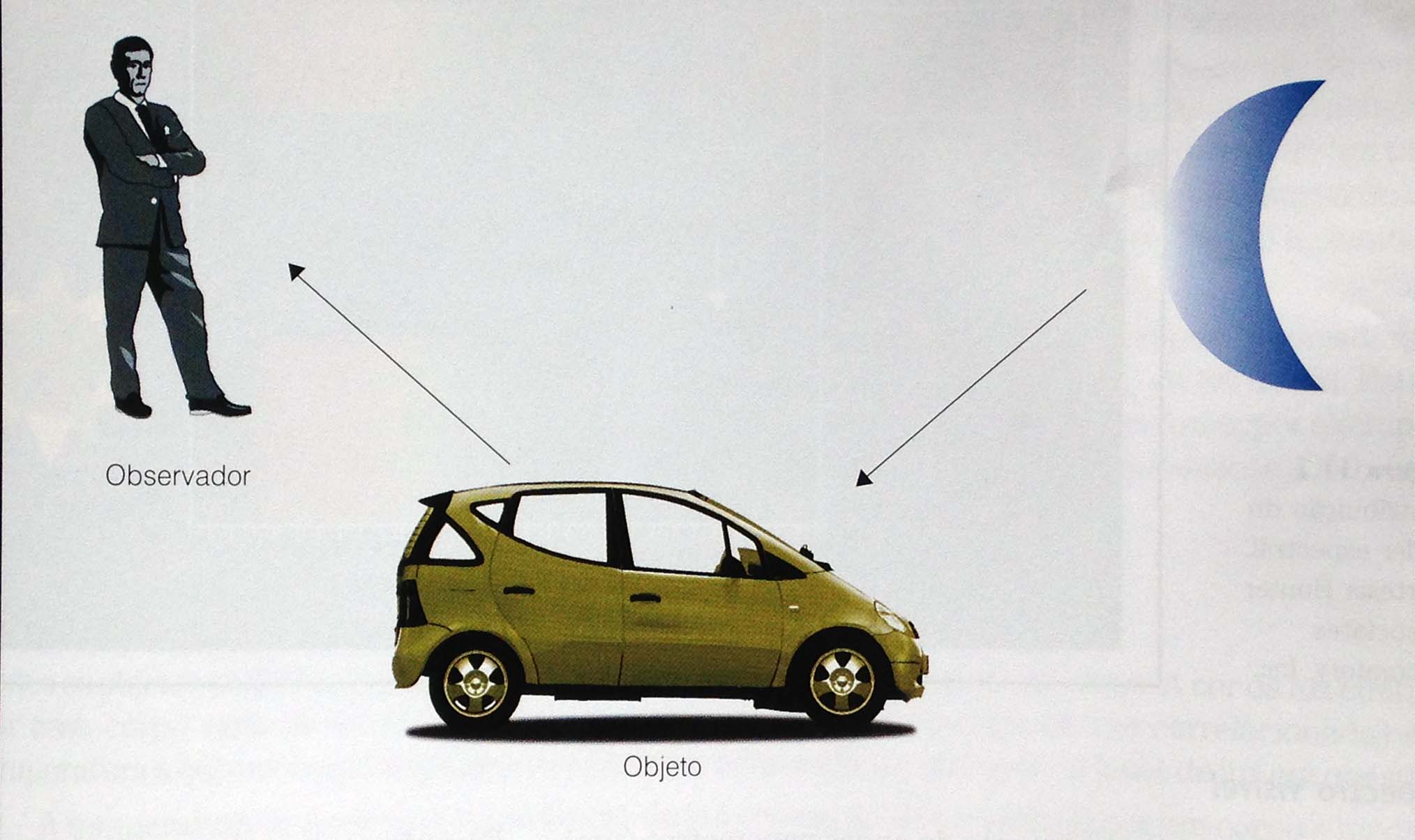 [Speaker Notes: PERCEPÇÃO VISUAL :  LUMINOSIDADE BAIXA]
Percepção visual com luminosidade alta
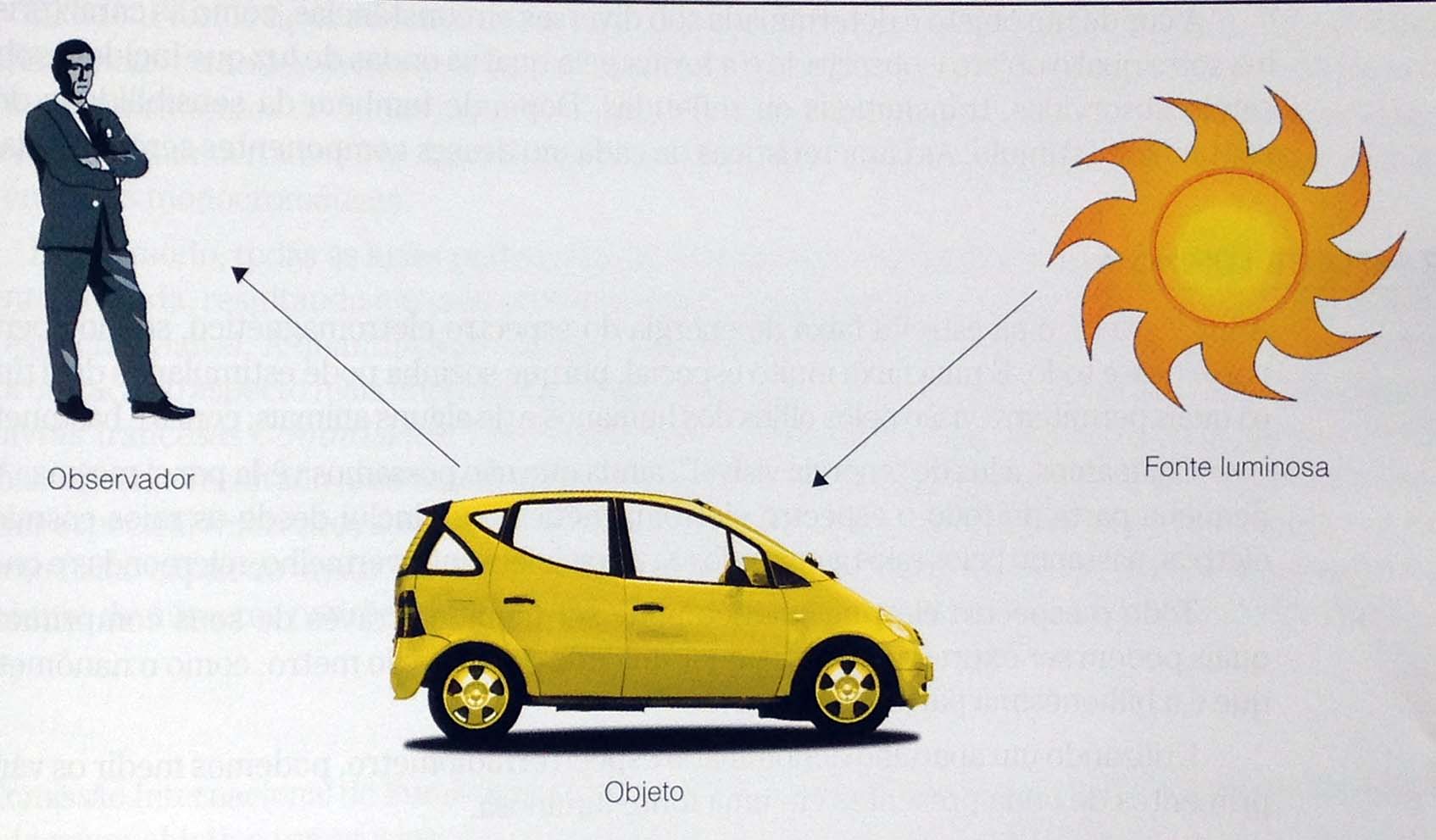 [Speaker Notes: PERCEPÇÃO VISUAL : LUMINOSIDADE ALTA]
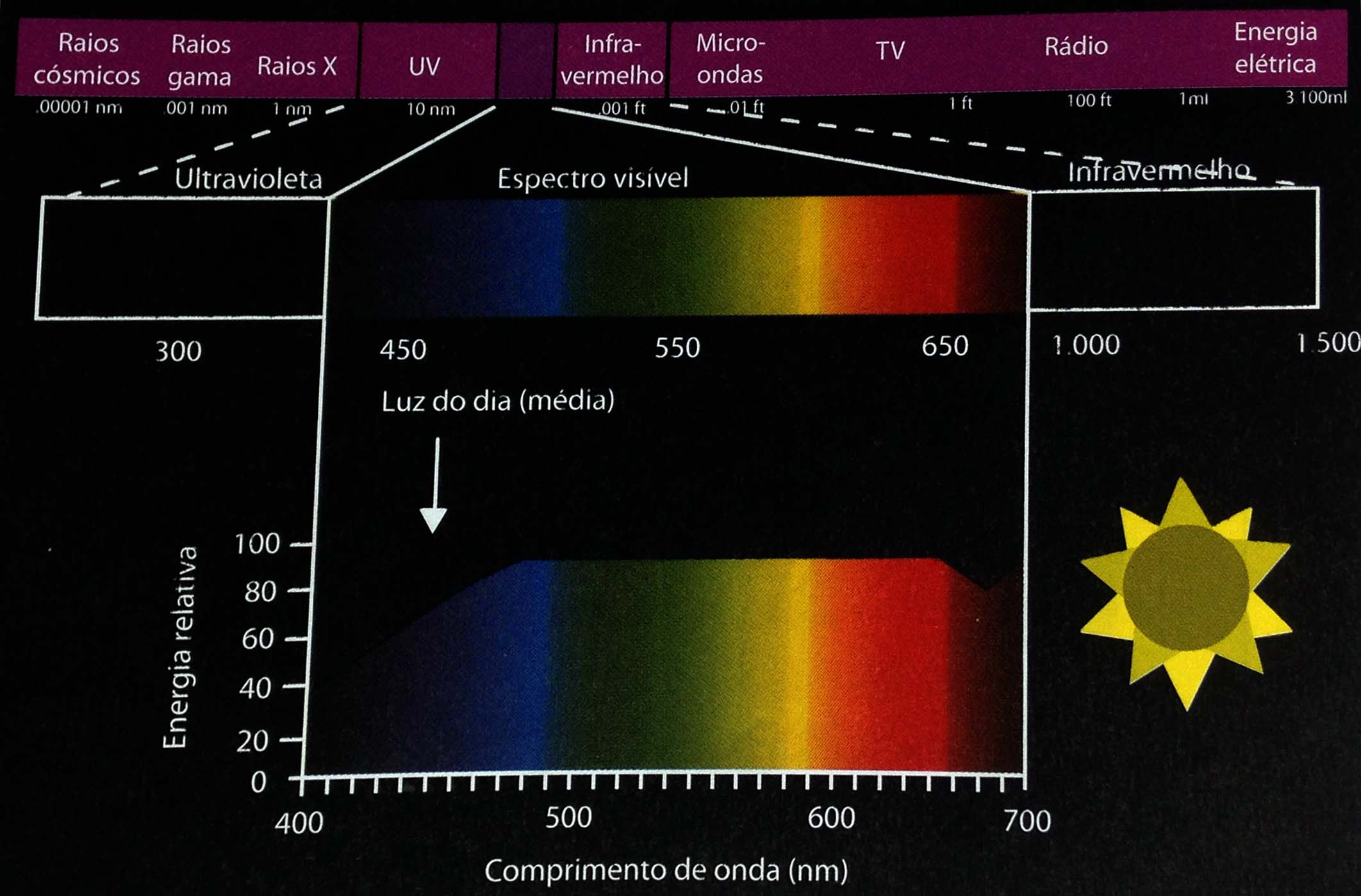 [Speaker Notes: DISTRUIÇÃO ESPECTRAL    -     CORTESIA  HUNTER  LABORATORY]
Iluminantes oficiais aprovados pelo CIE
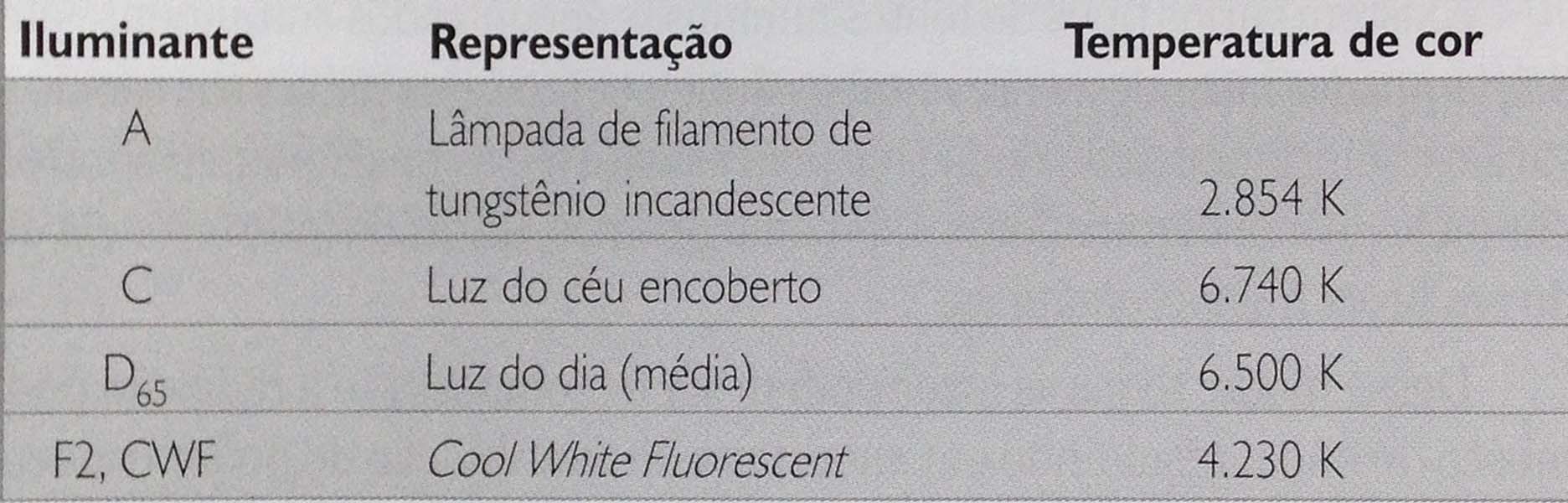 [Speaker Notes: RESUMO DOS ILUMINANTES OFICIAIS APROVADOS PELO C I E]
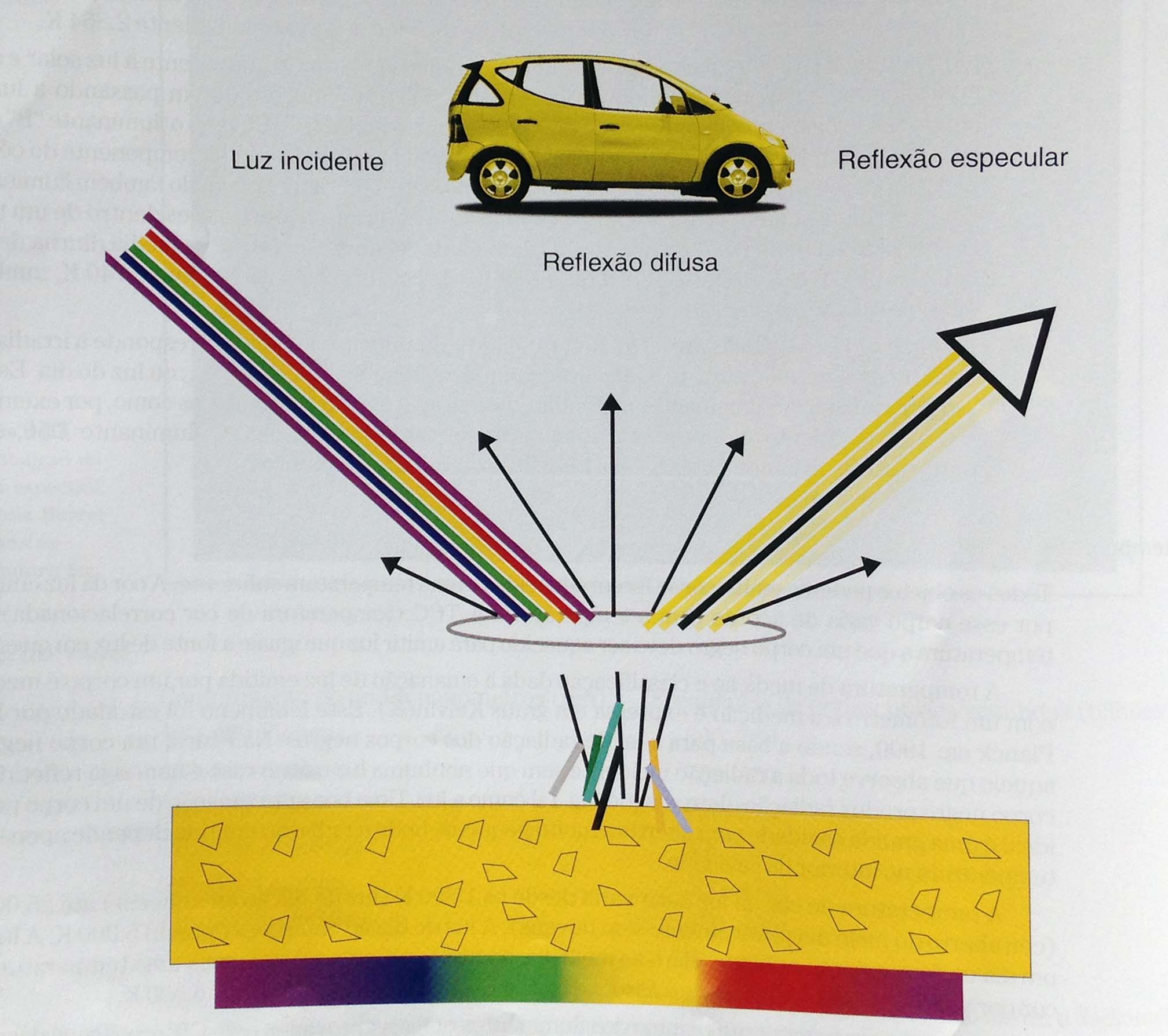 Tonalidade
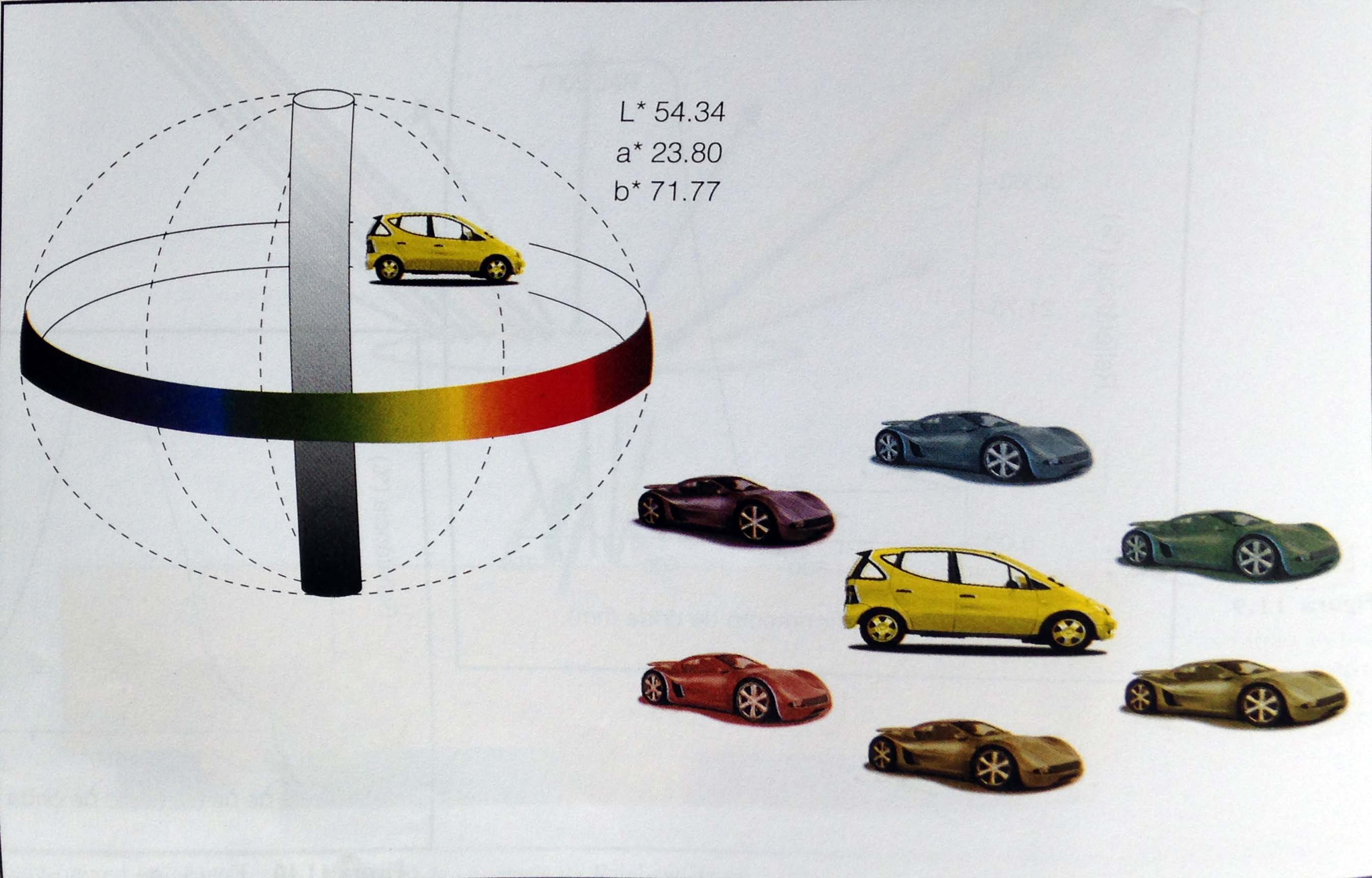 [Speaker Notes: TONALIDADE :  É a grandeza que caracteriza a qualidade da COR, permitindo-nos diferenciar as CORES.
A Tonalidade está  associada a um certo comprimento de onda do espectro visível.]
Luminosidade
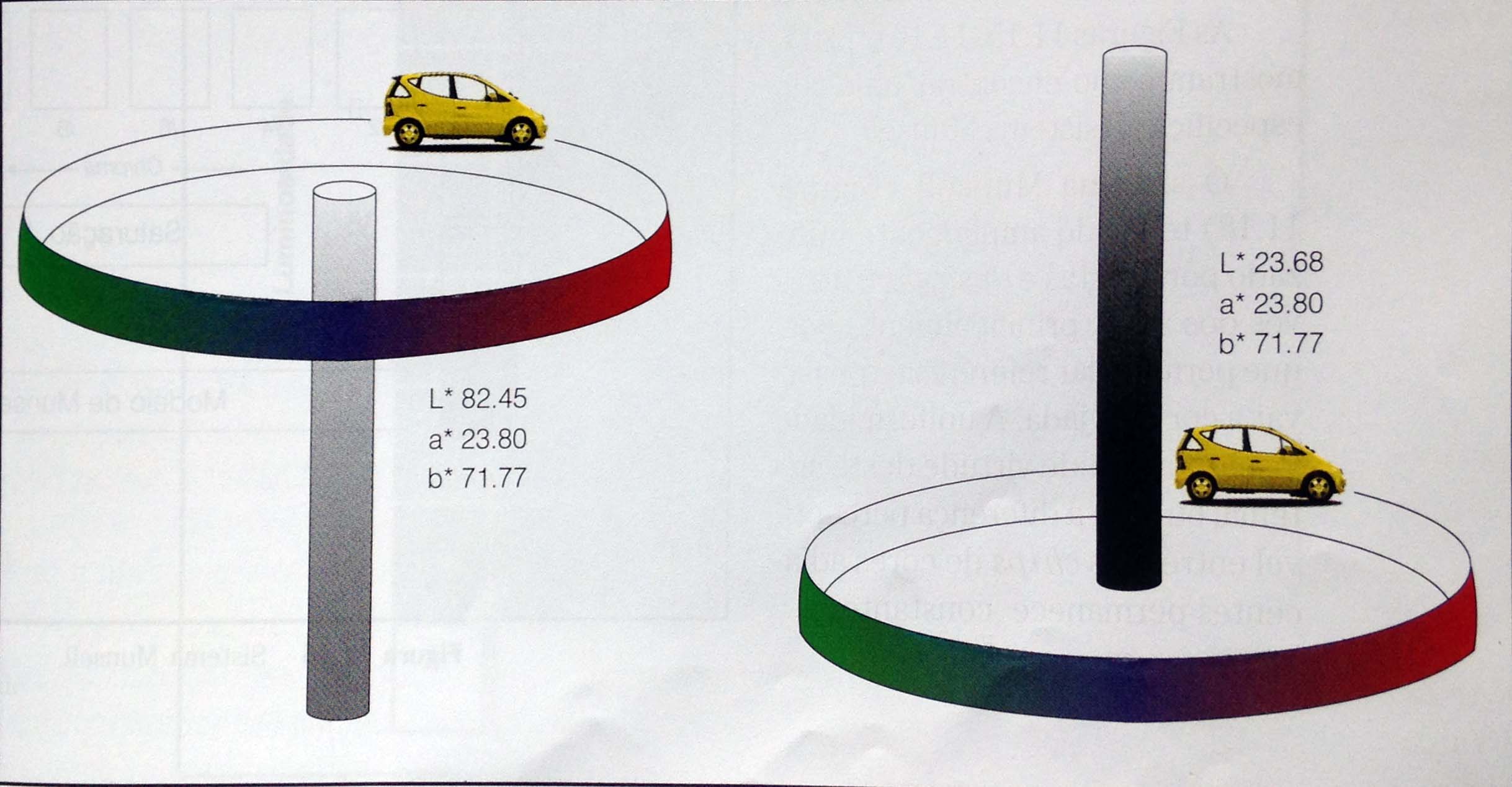 [Speaker Notes: LUMINOSIDADE 
É a qualidade que caracteriza o grau de percepção da claridade da cor pelos seres humanos.
A claridade depende, pois, da refletância (  % luz  refletida  )]
Saturação ou Pureza
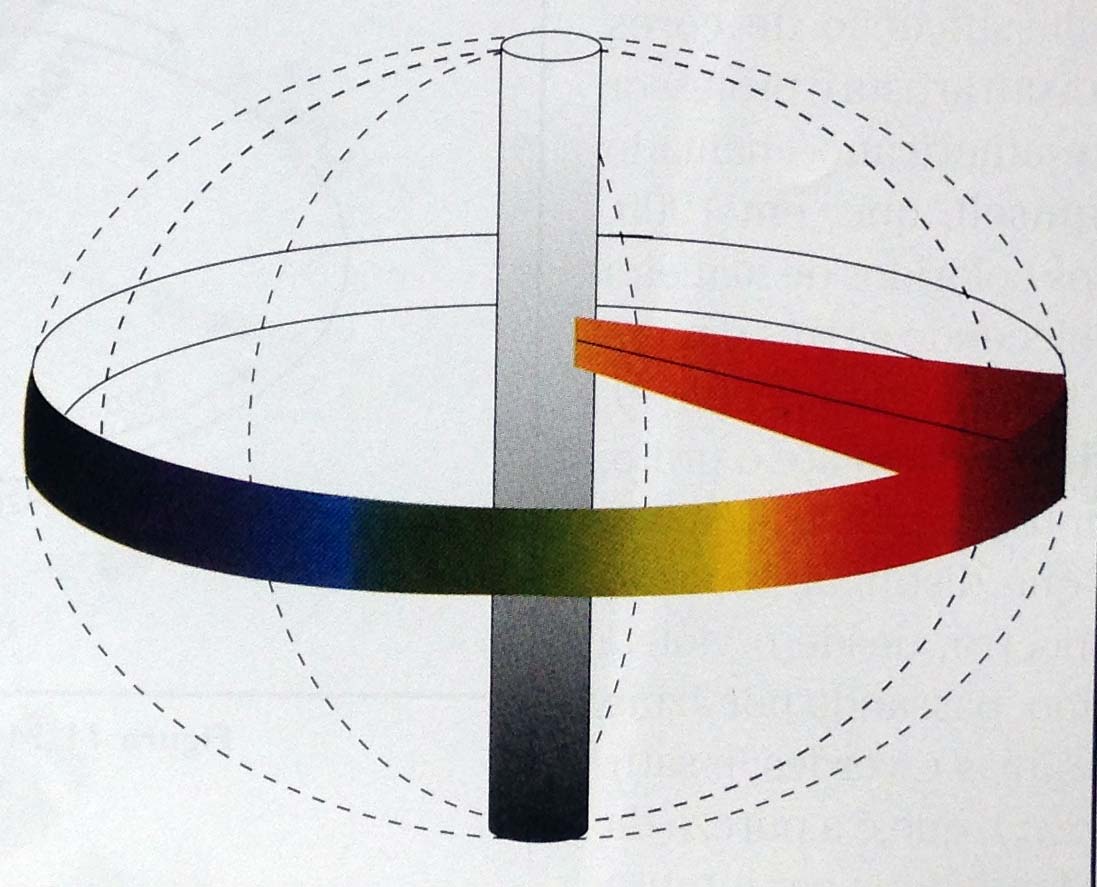 [Speaker Notes: SATURAÇÃO ou PUREZA DA COR.
É a qualidade que caracteriza  a quantidade de cor, indicando a proporção em que ela está misturada com o branco, preto ou cinza.]
Sistema de cores Munsell
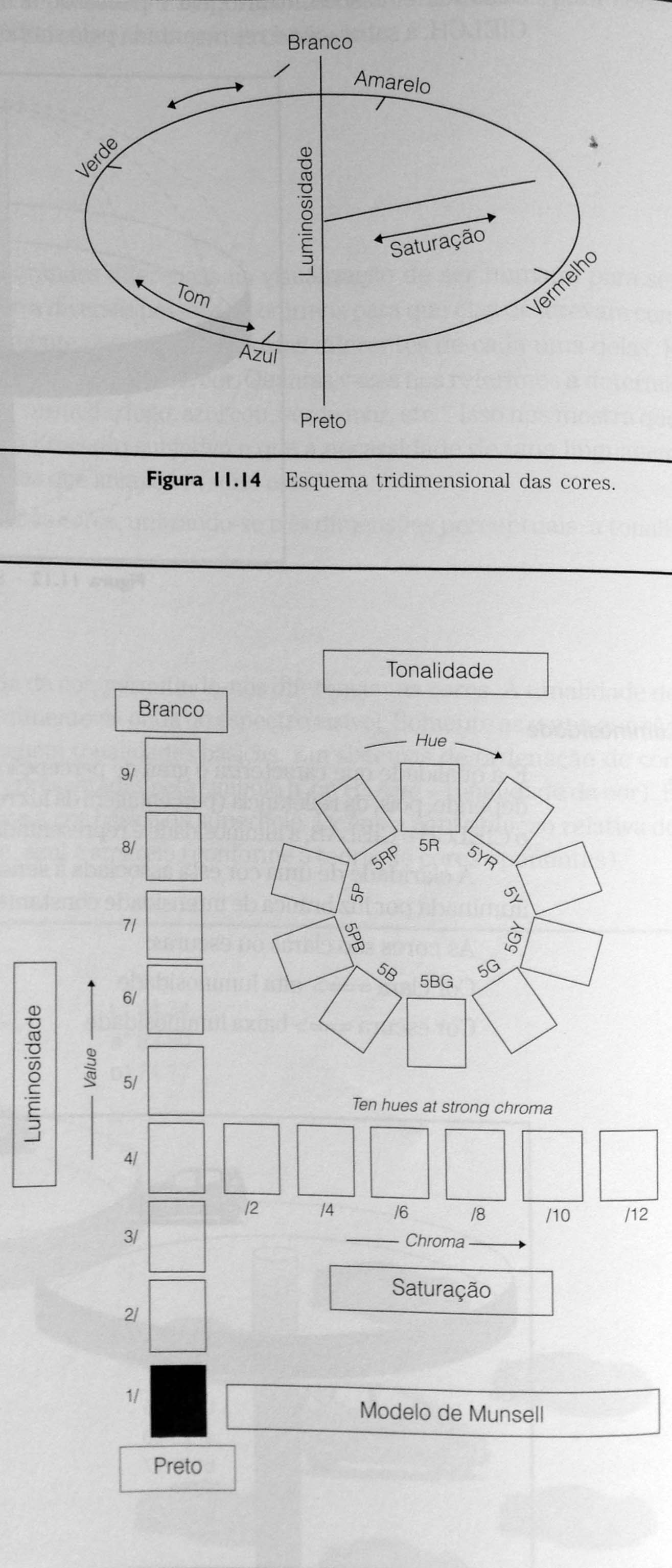 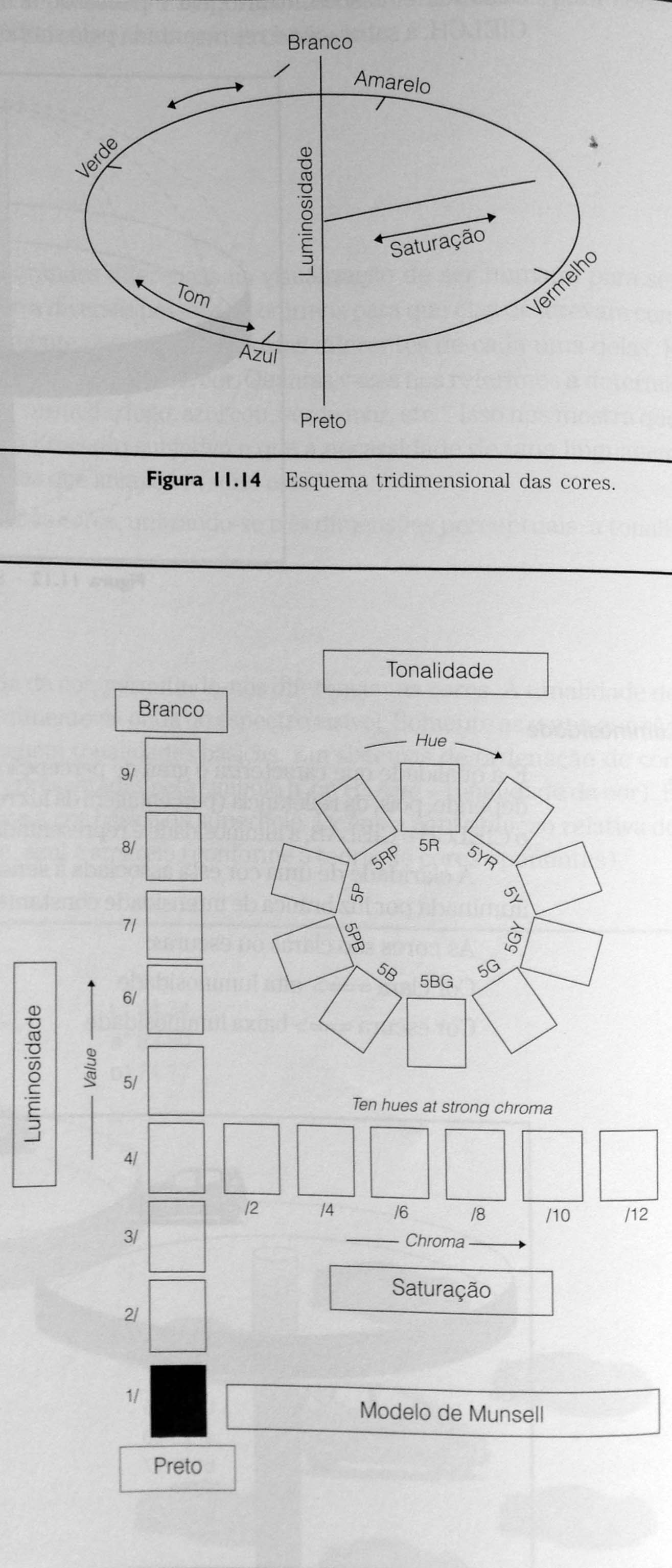 [Speaker Notes: ESQUEMA TRI-DIMENSIONAL DAS CORES

SISTEMA MUNSELL]
Sistema de cores Munsell
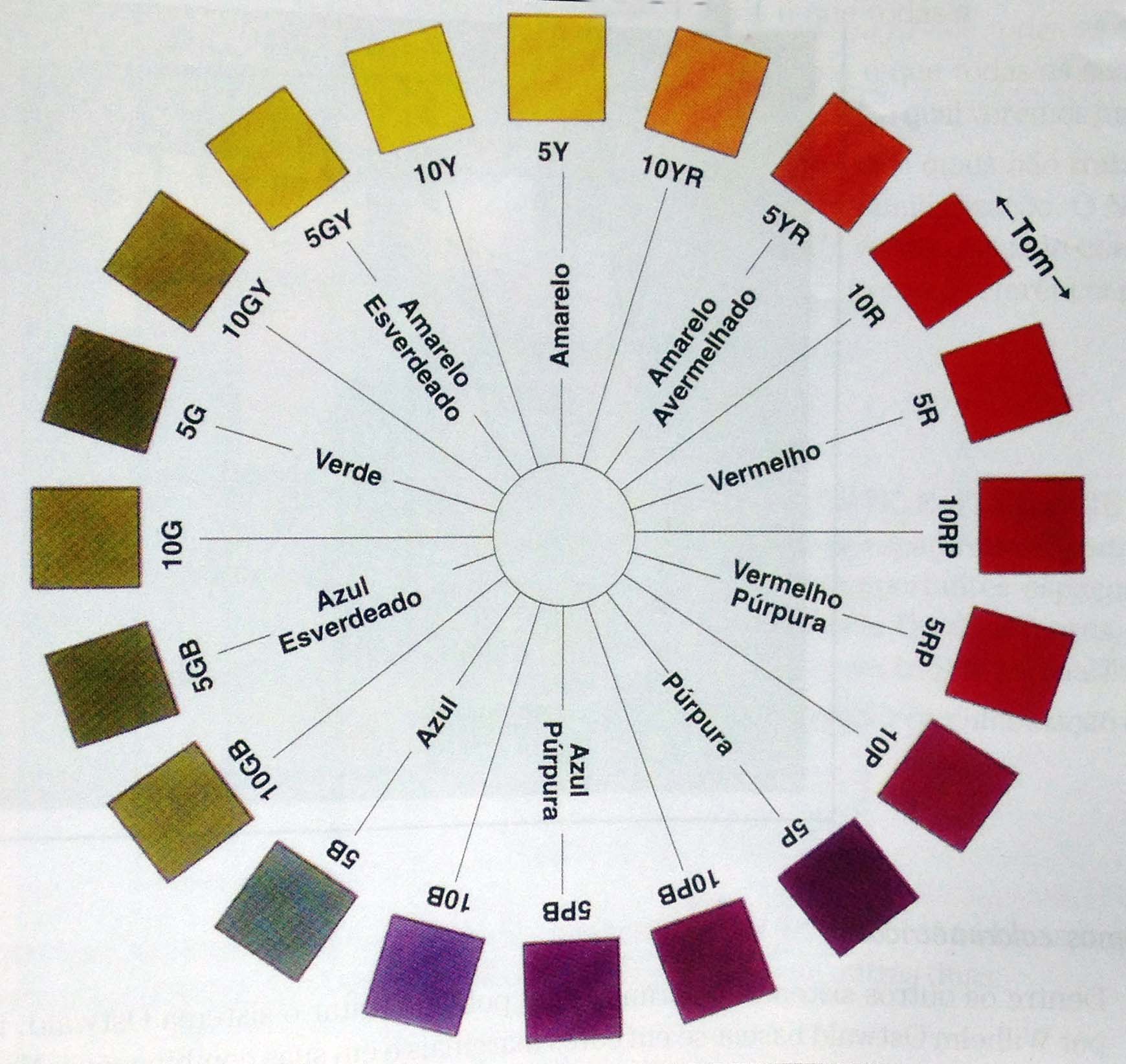 [Speaker Notes: CÍRCULO DE MUNSELL]
Sistema de cores Munsell
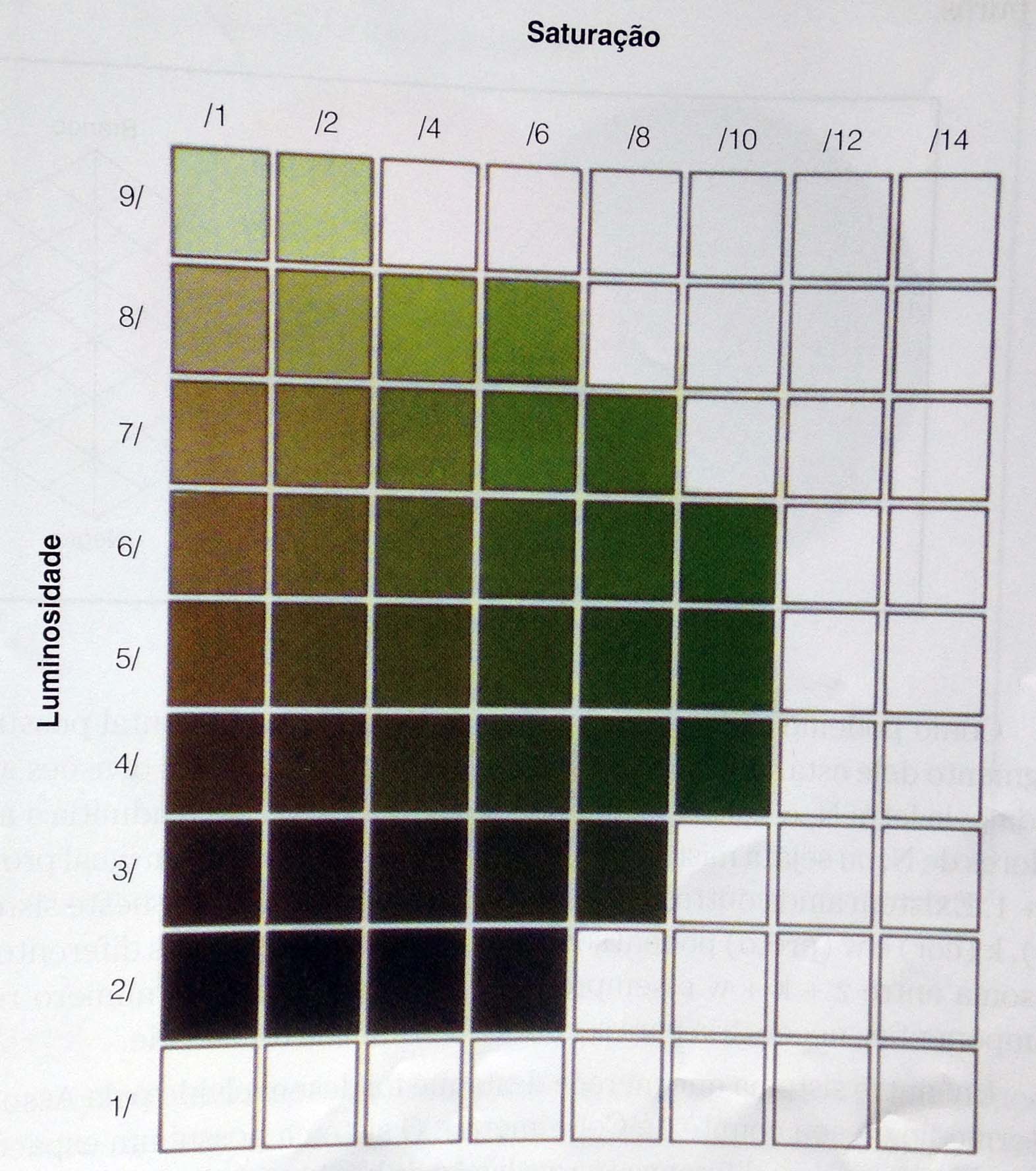 [Speaker Notes: SISTEMA MUNSELL

LUMINOSIDADE E SATURAÇÃO]
Sistema de cores Munsell
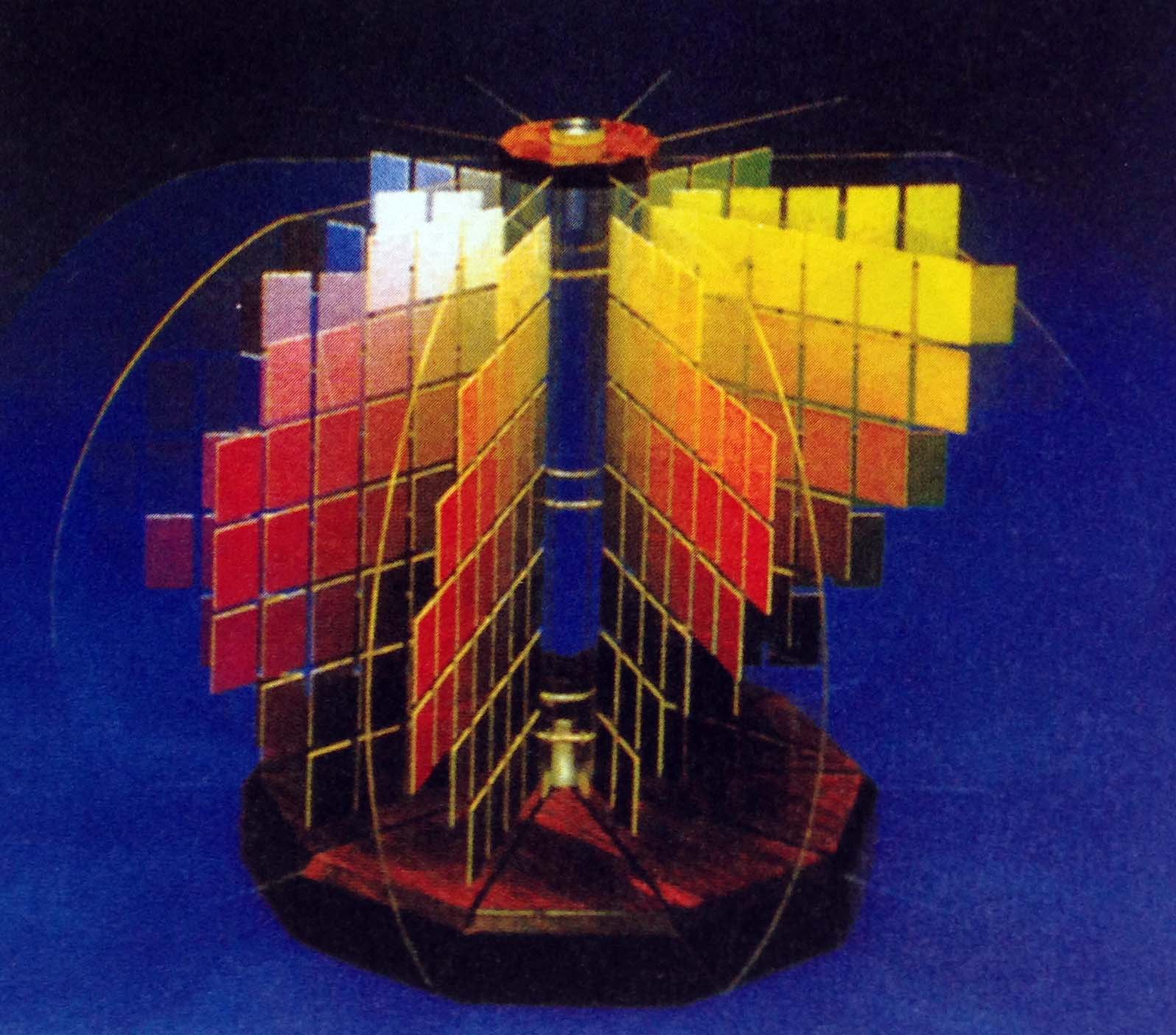 [Speaker Notes: MODELO ESPACIAL    MUNSELL]
Sistema de cores W. Ostwald
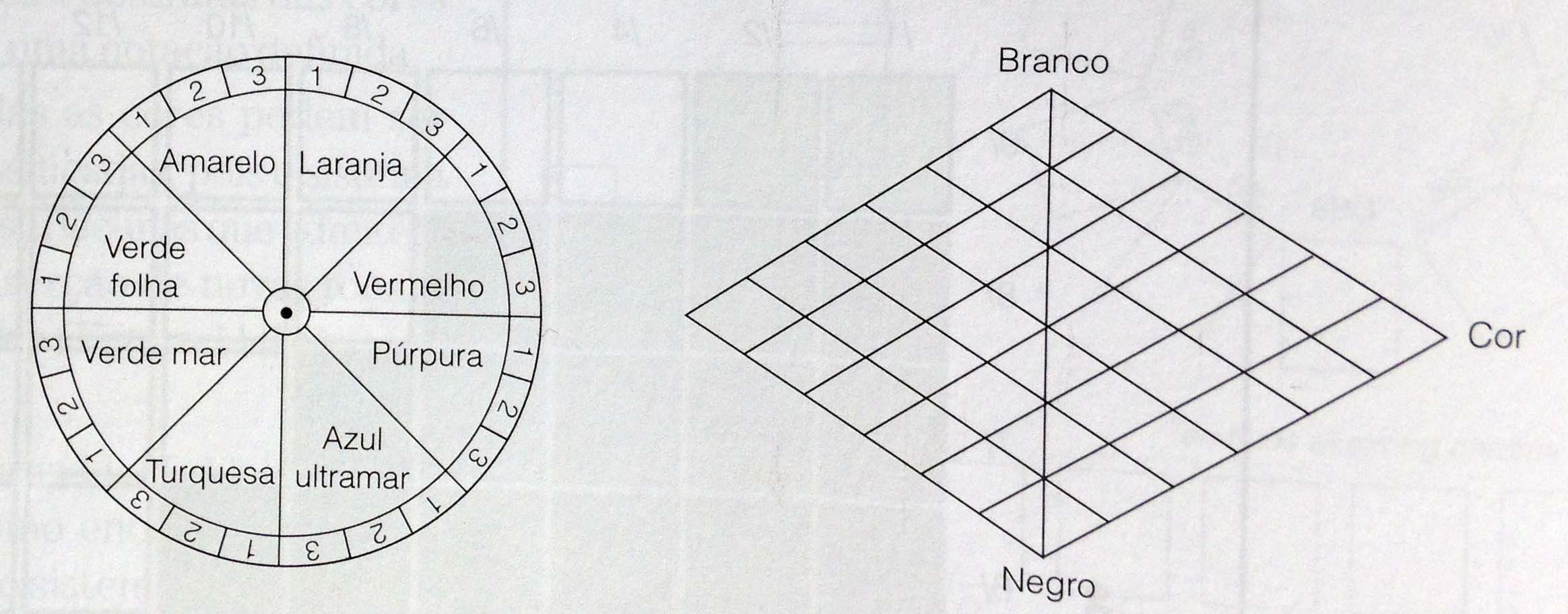 [Speaker Notes: SISTEMA COLORIMÉTRICO    W.  OSTWALD]
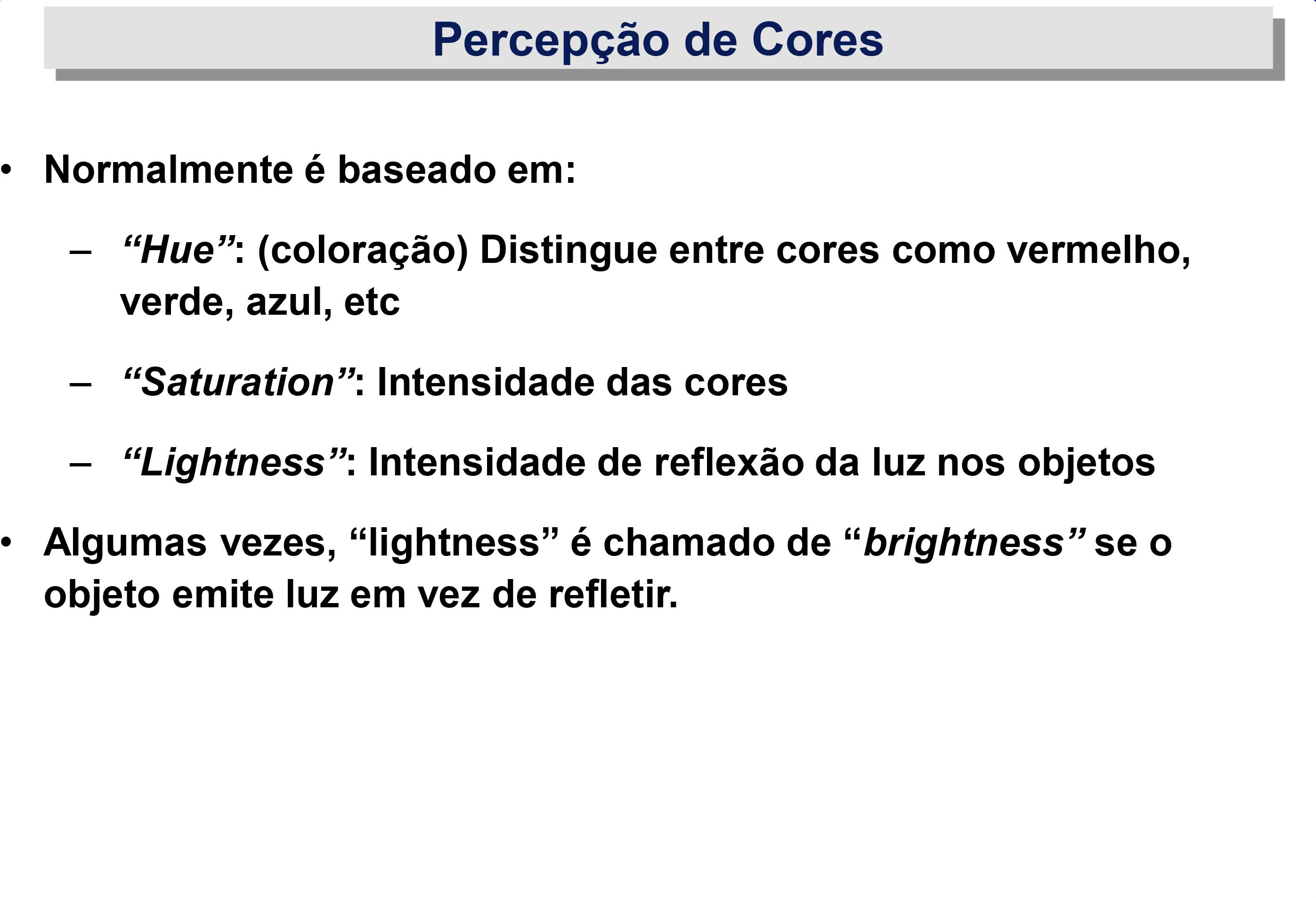 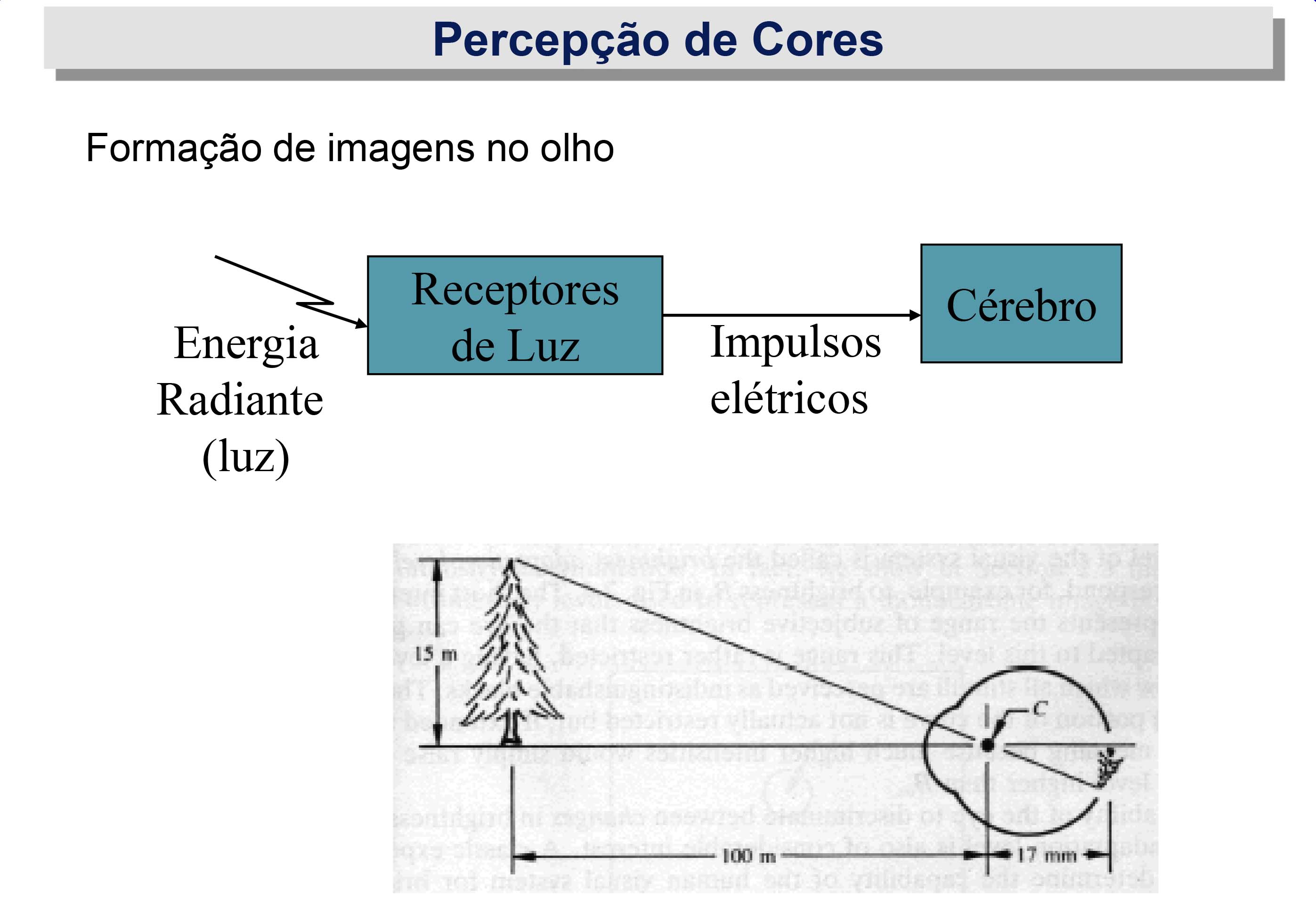 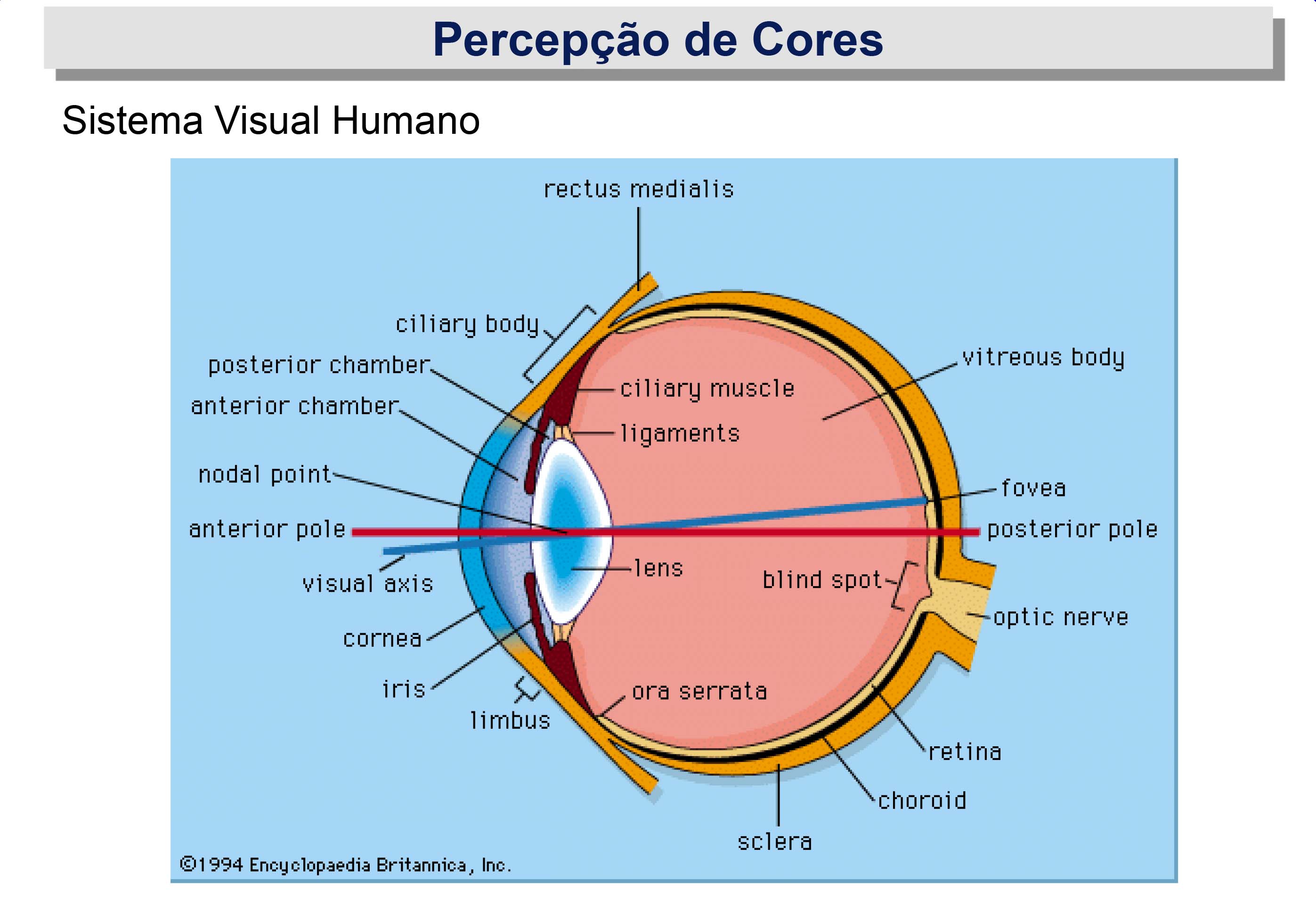 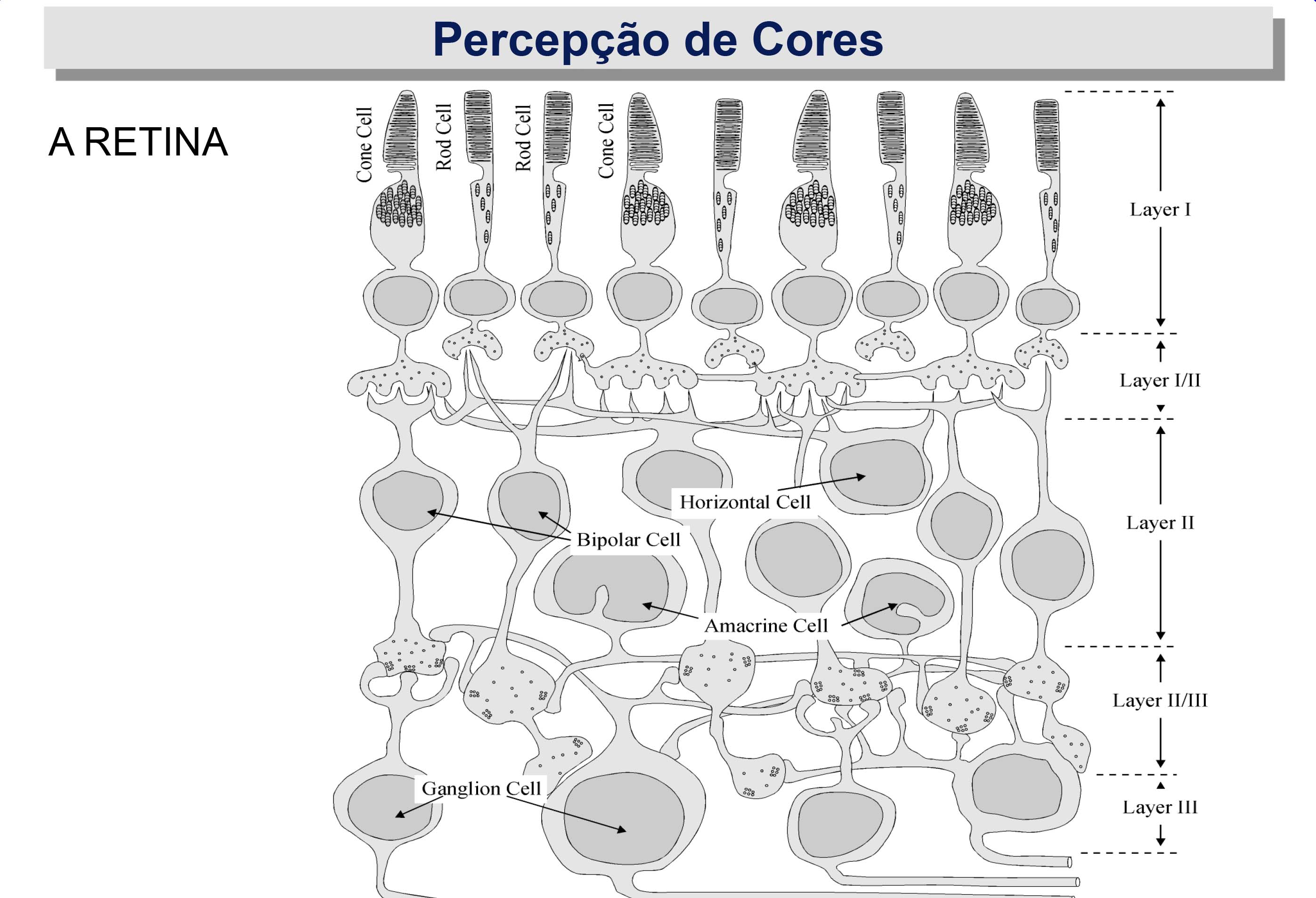 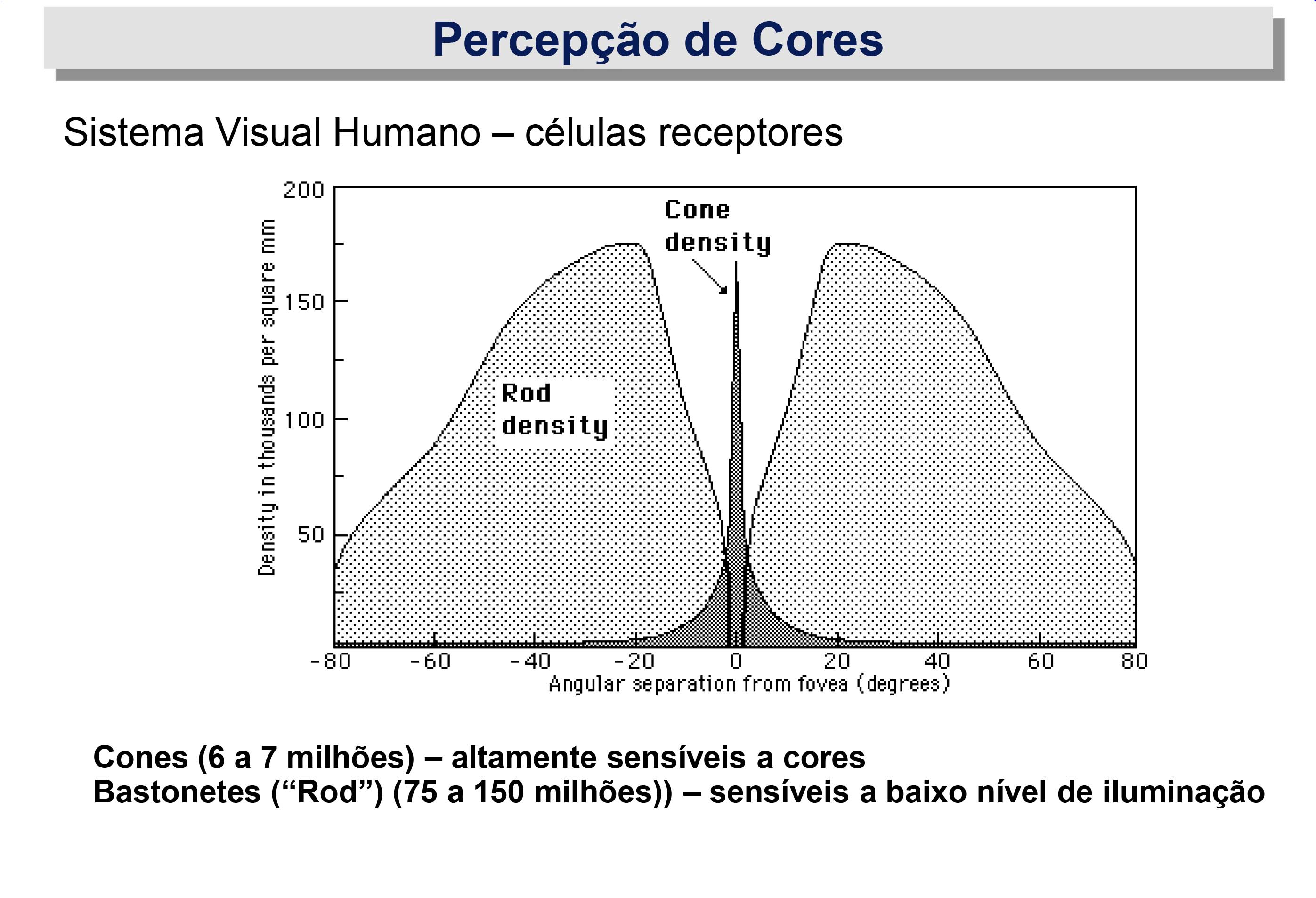 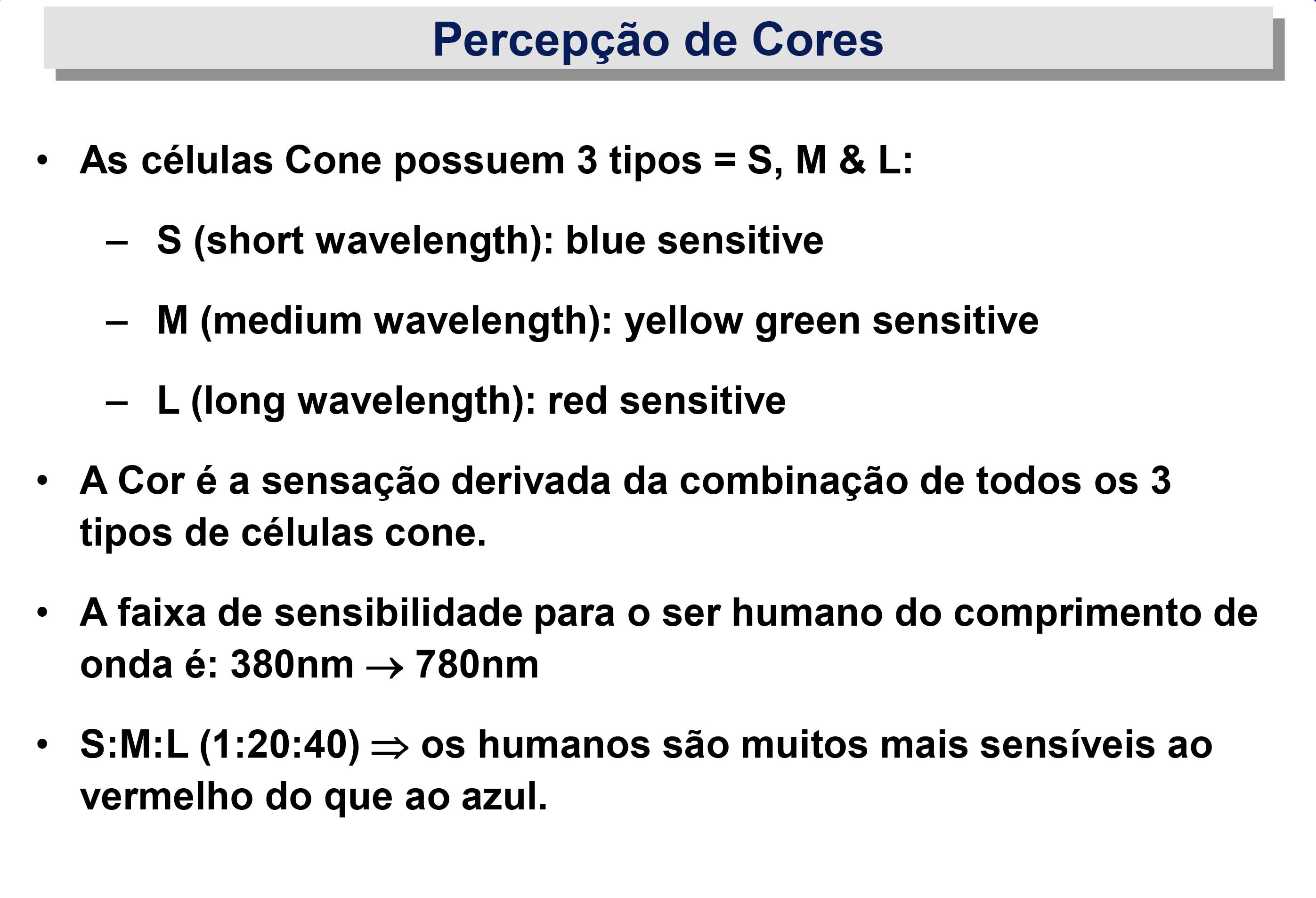 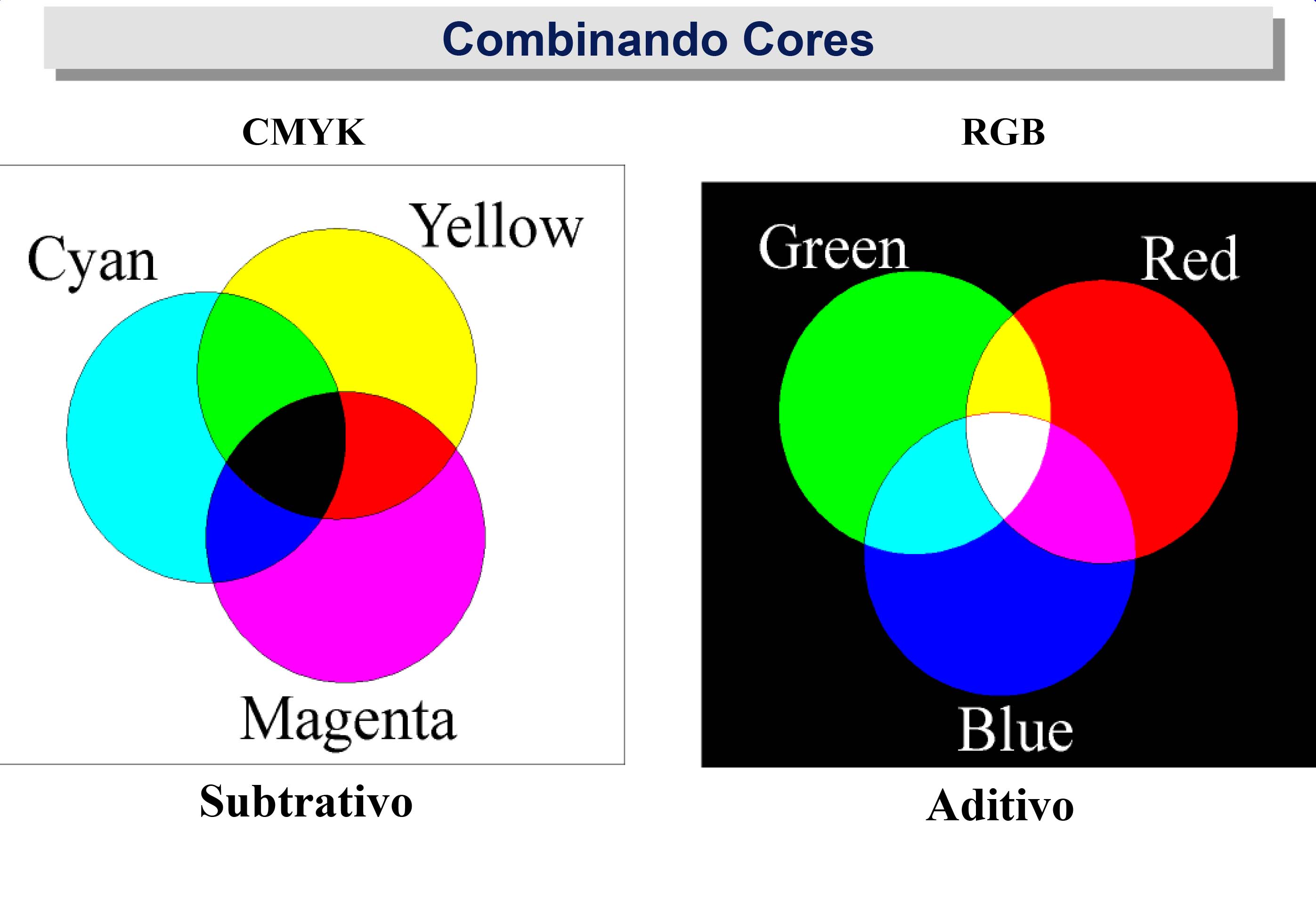 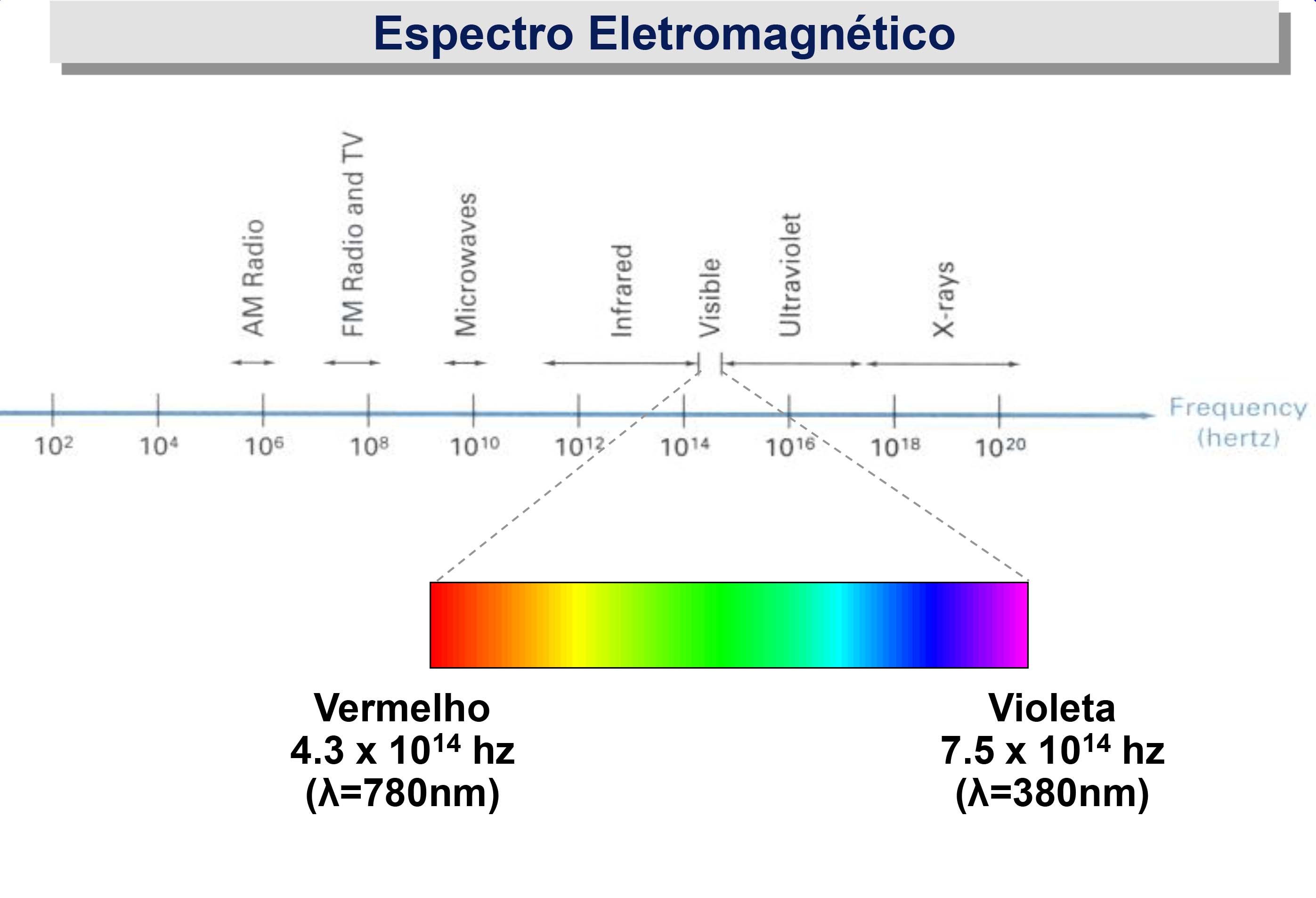 1a  Lei de Grassmann: A sensação de cor de qualquer espectro pode ser obtida da mistura de três cores primárias.

Esta primeira lei é equivalente ao princípio da tri-cromaticidade e ambos devem ser entendidos no contexto do experimento ilustrado na Figura. Esta Figura mostra como uma cor qualquer, C, pode ser medida por três valores (r,g,b). Estes valores correspondem as intensidades de três cores primárias, R, G e B, que fazem com que pessoas colocadas como observadoras vejam as duas metades do círculo como sendo da mesma cor.
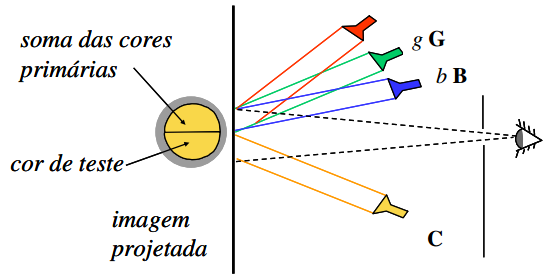 Quando o casamento das duas metades é obtido escrevemos:
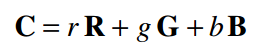 Experimento base para a 1a Lei de Grassmann.
Colorímetro = Medidor de Cor
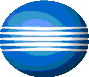 KONICA MINOLTA
Colorímetros Triestímulos
Valores Triestímulos
Sensor com Filtros
Vermelho
Verde
Azul
Colorímetro
Triestímulos
CR-400/10
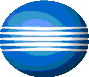 KONICA MINOLTA
Colorímetros Espectrais
Espectrofotômetros
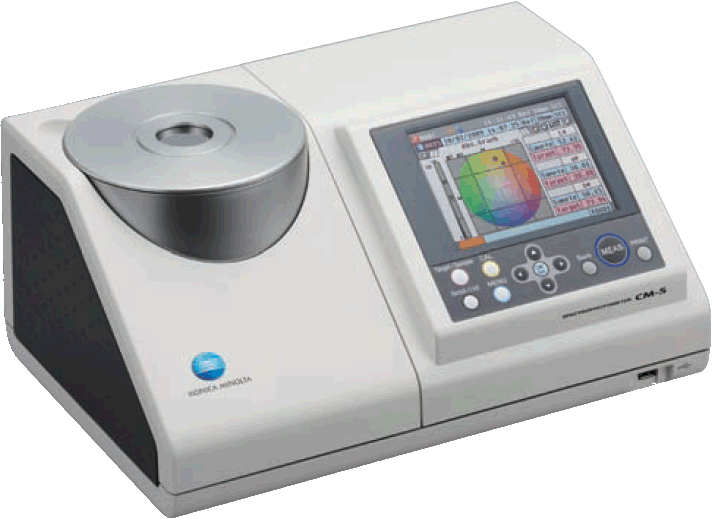 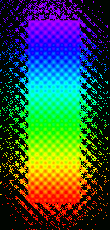 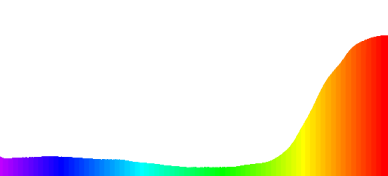 CM-5
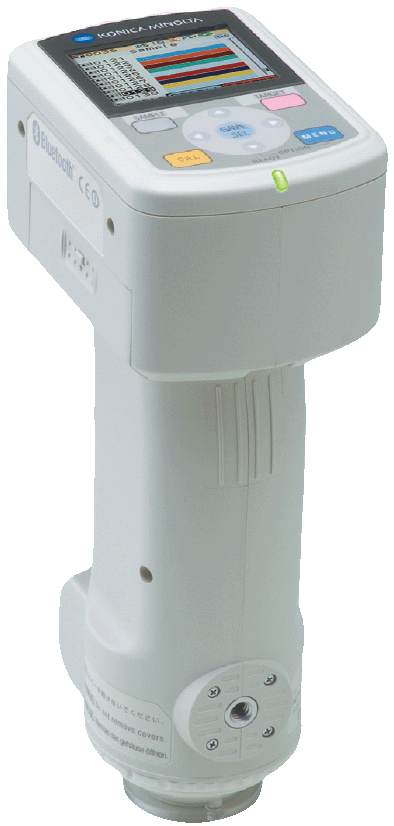 Curva Espectral
Grade de Difração
CM-700
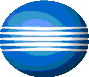 KONICA MINOLTA
Medição por refletância
Equipamento
Sensor
Flash
Flash
Luz do flash é refletida da amostra e
é medida
Amostra
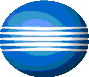 KONICA MINOLTA
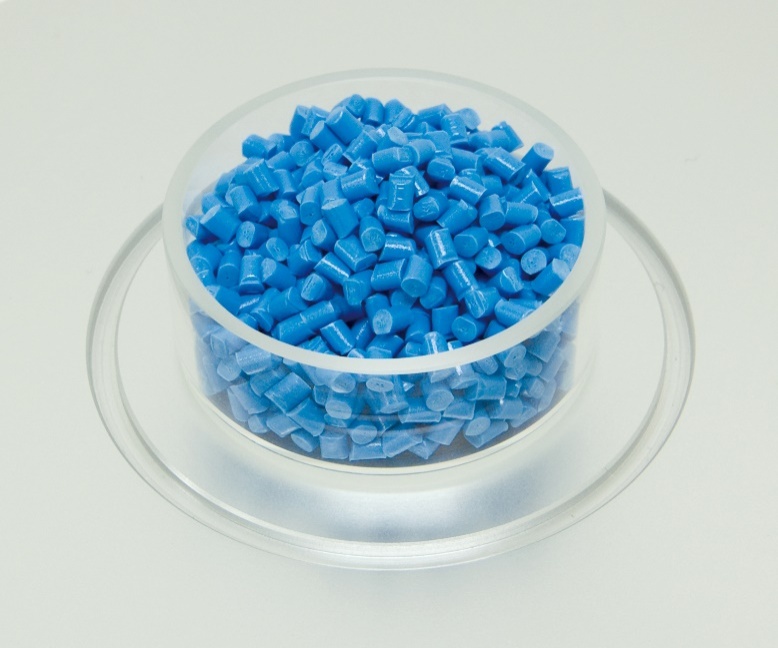 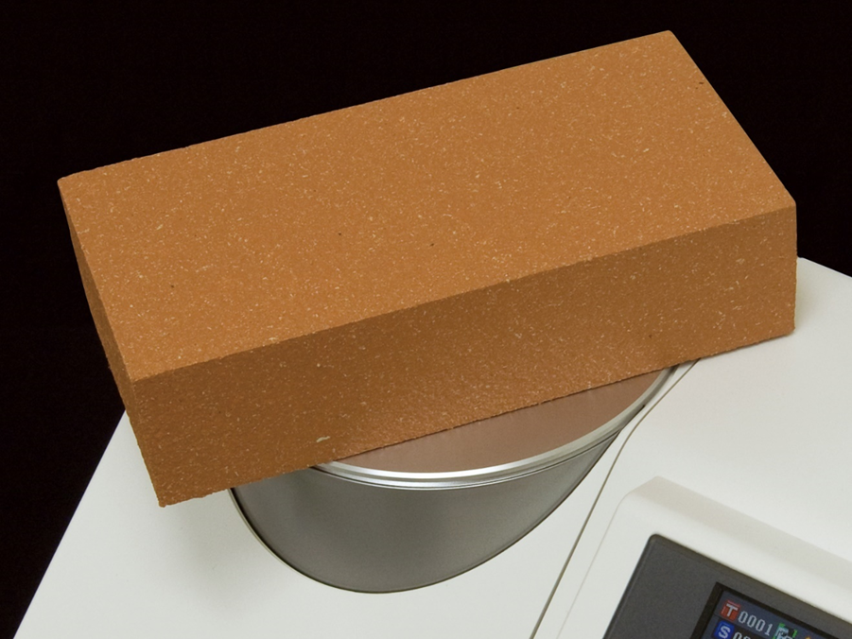 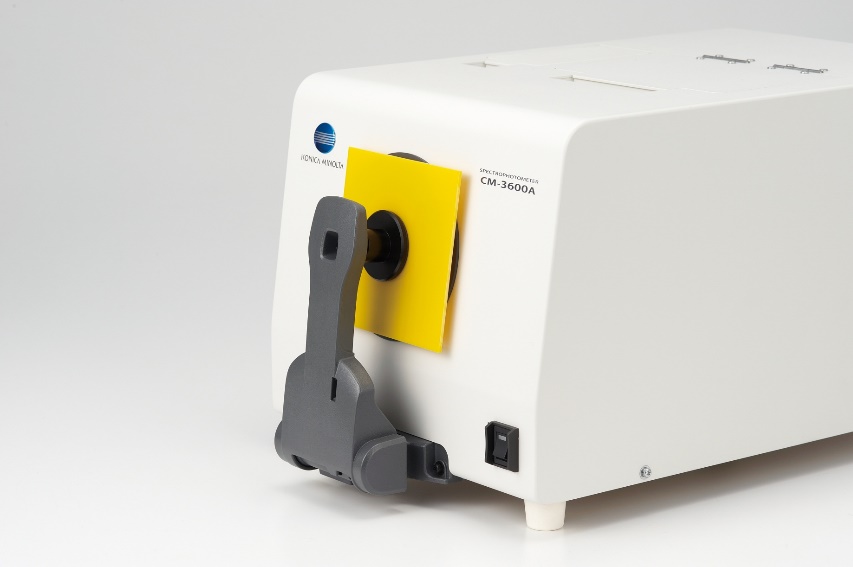 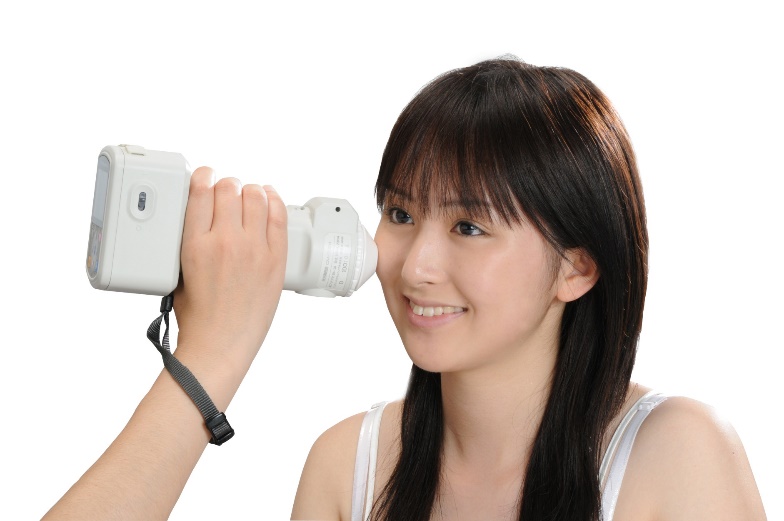 Medição por transmitância
Equipamento
Sensor
Luz do flash é transmitida através da amostra e
é medida
Amostra
Flash
Flash
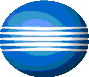 KONICA MINOLTA
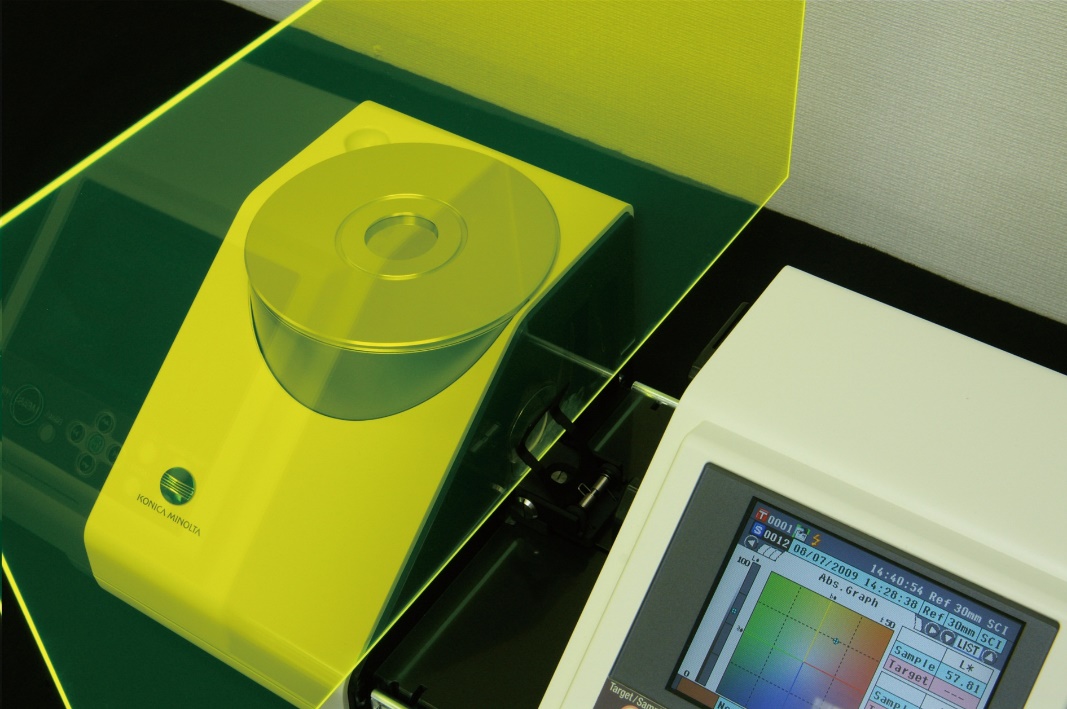 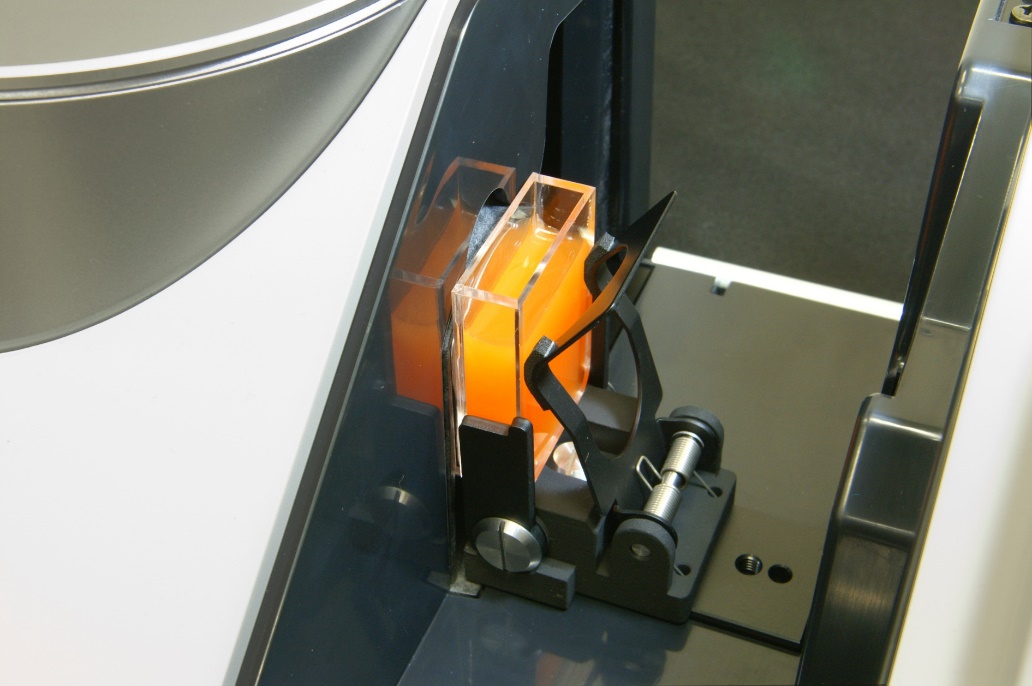 Aplicações
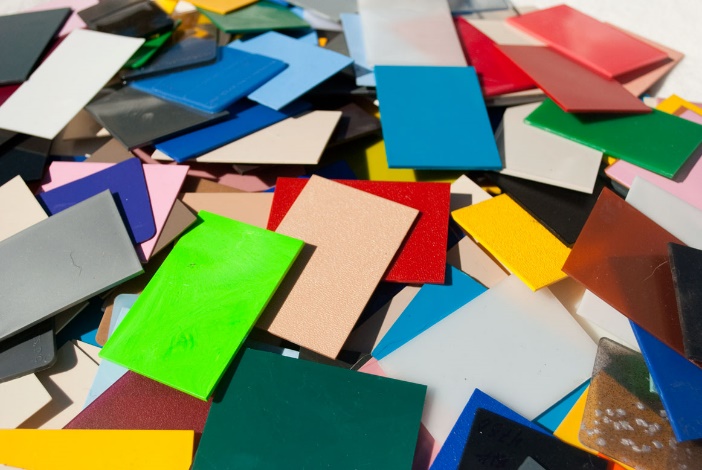 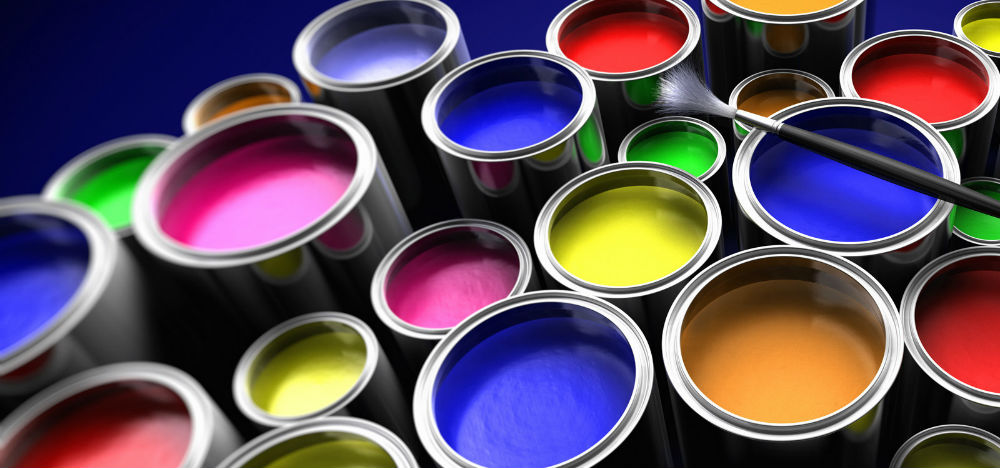 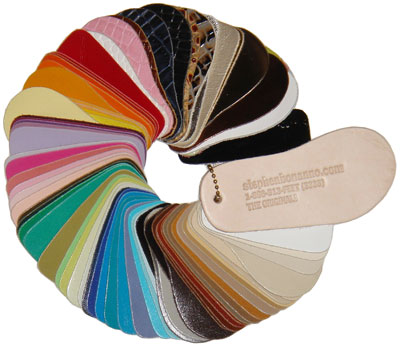 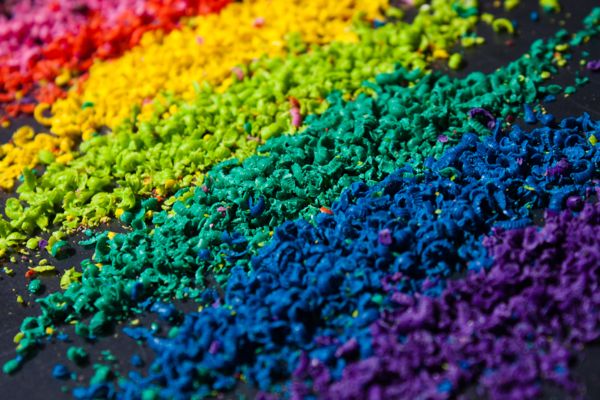